ОСОБЕННОСТИ воспитательной системыинтеллектуальных школ
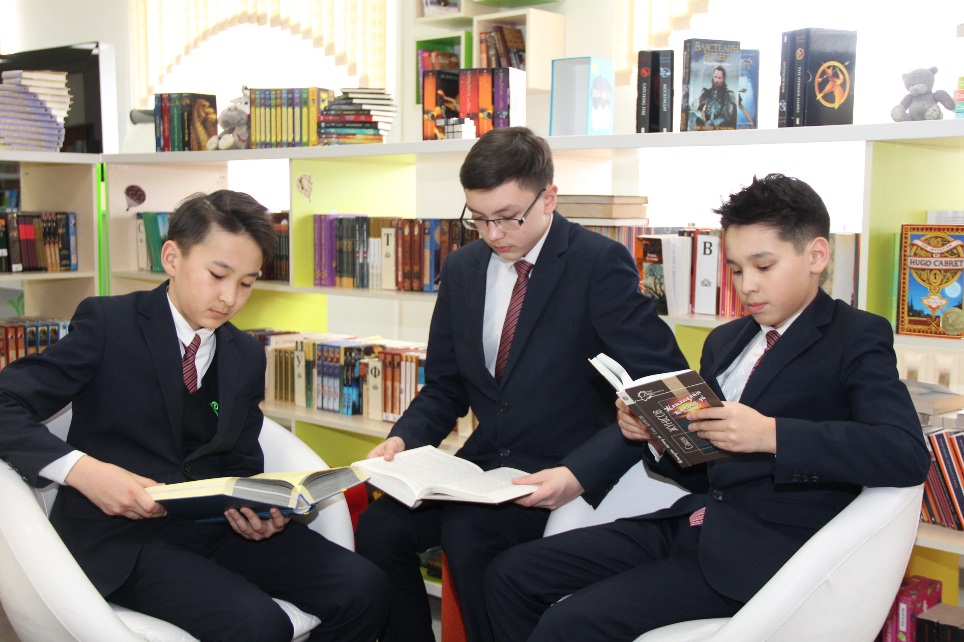 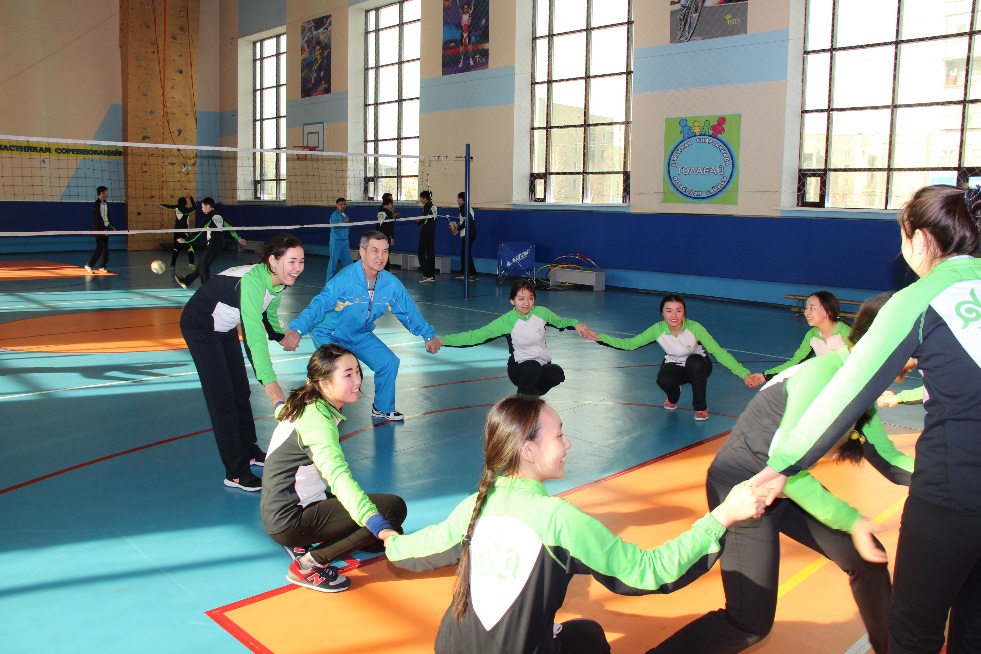 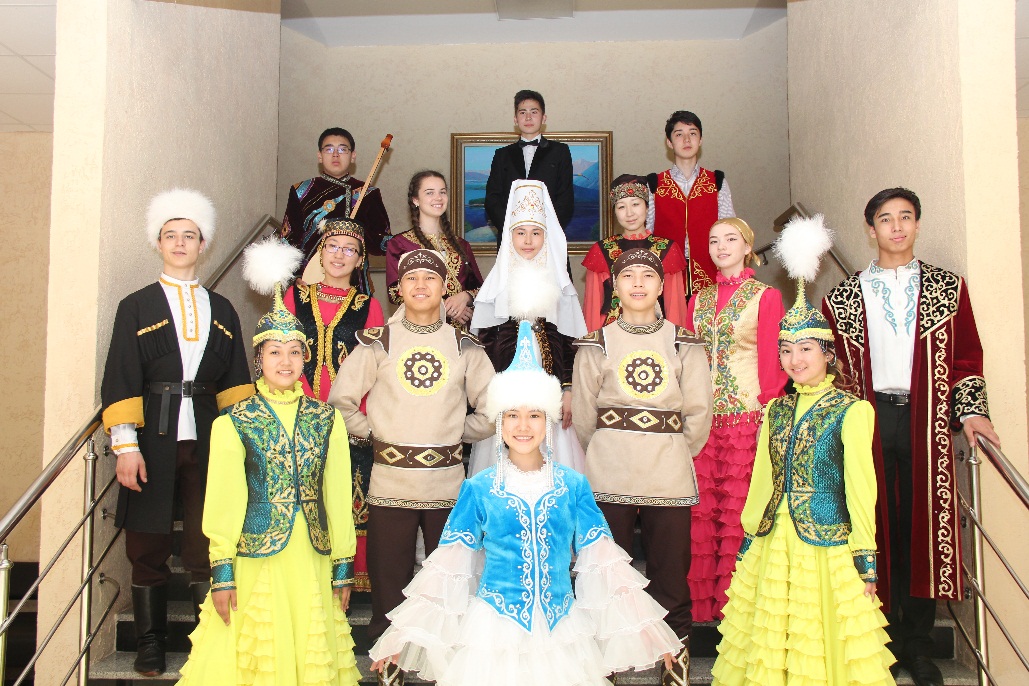 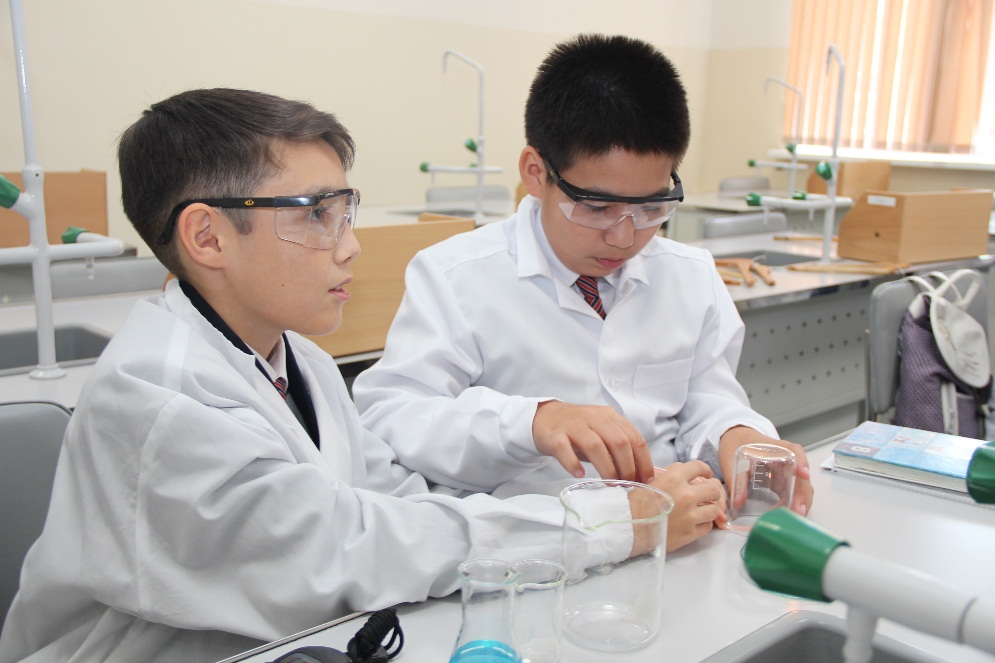 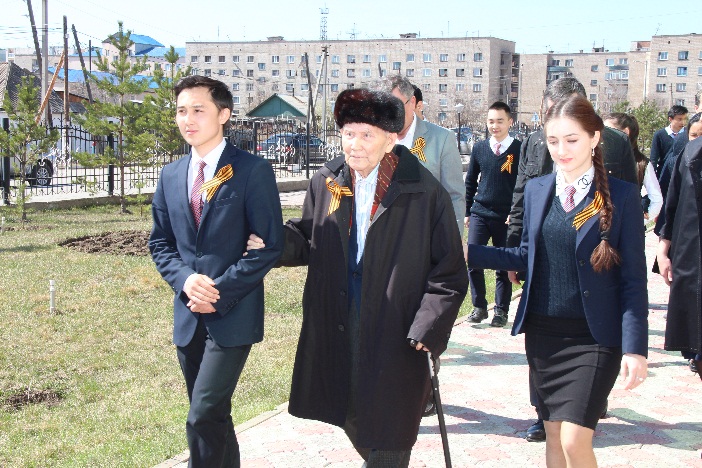 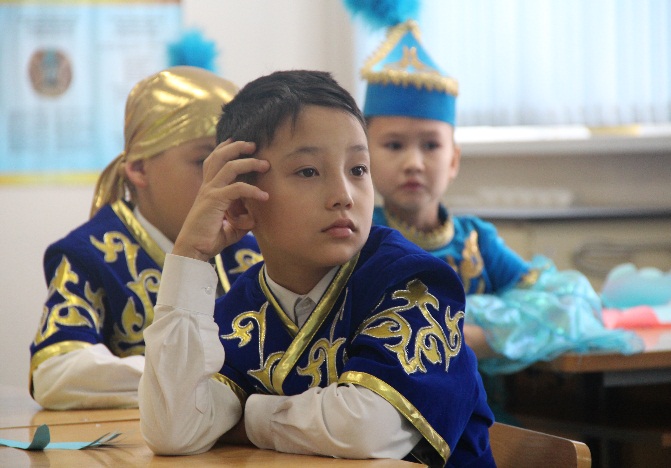 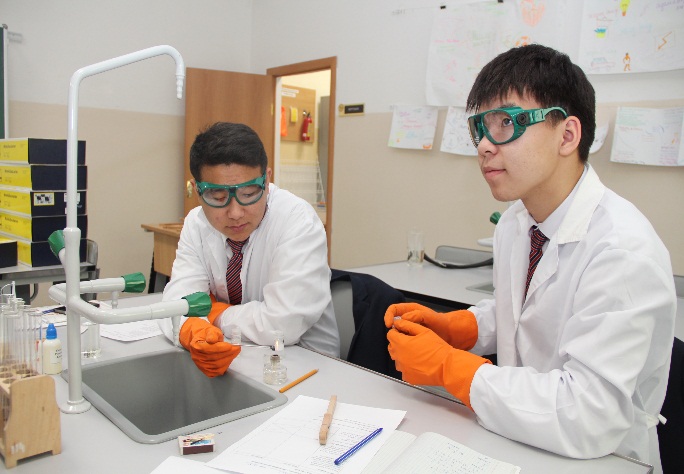 Ключевой идеей воспитания учащихся 
Назарбаев Интеллектуальных школ 
является идея формирования патриота казахстанского общества в учебной и внеучебной деятельности
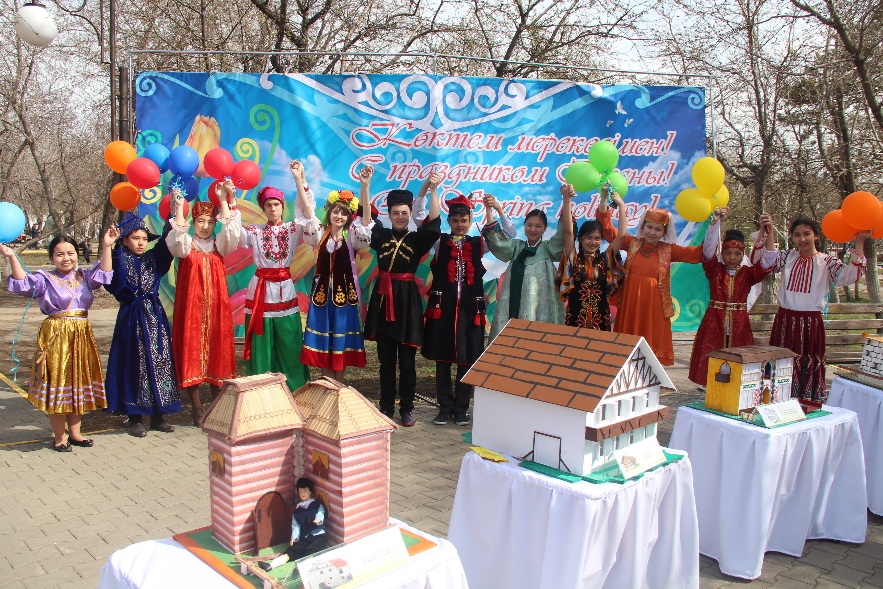 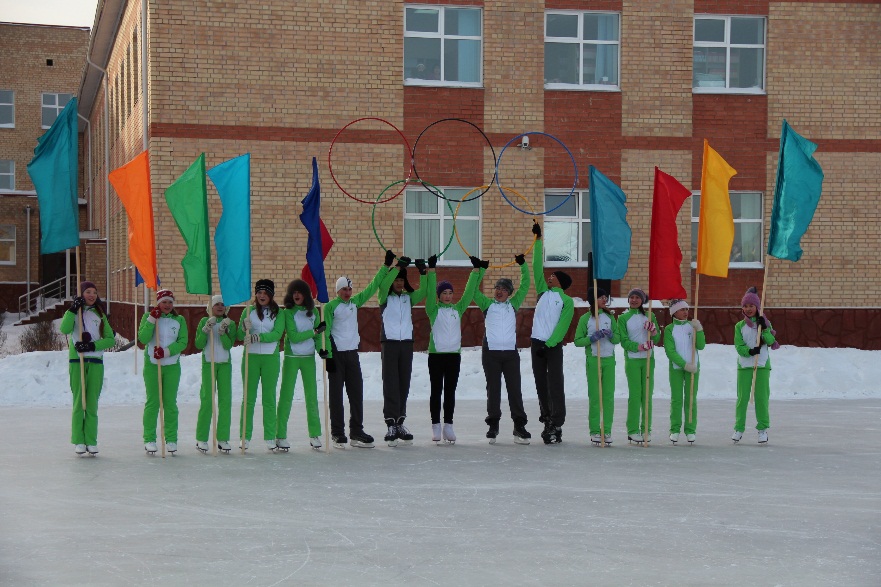 Ценности Интеллектуальной школы

уважение;
сотрудничество;
открытость; 
казахстанский патриотизм и гражданская ответственность;
труд и творчество; 
обучение на протяжении всей жизни.
шаңырақ
Соревнования между Шаныраками:
успеваемость учащихся;
интеллектуальные марафоны;
творческие конкурсы (демонстрация достижений кружковых занятий)
поведение и дисциплина;  
спортивные состязания, спартакиады;
оказание помощи взрослым и друг другу;
участие в социальных проектах и практиках.
В конце года 
КУБОК 
 и титул чемпиона на  год
Шанырак представляет собой небольшое  сообщество в школьной жизни, которое позволяет учащимся  почувствовать КОМАНДНЫЙ ДУХ в коллективе.
Основная идея Шаныраков – межвозрастное общение и шефство старших над младшими
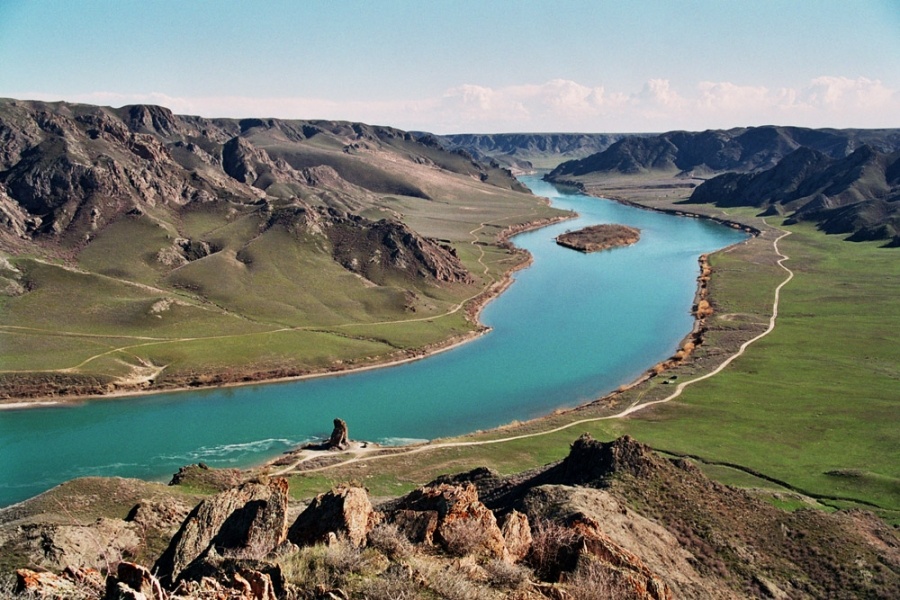 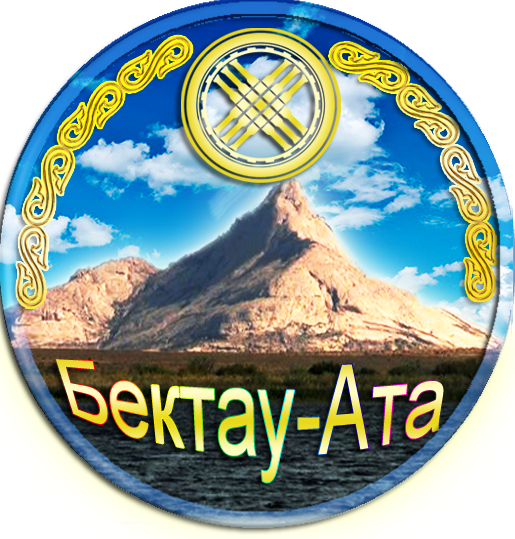 «Жетісу» Шаңырағы алға,
Биіктерге самға,
Достығымыз барда
Жүреміз тек алда!
Білімді болу мақсатымыз,Біліммен шығар  атымыз.Бектау-Ата ШаңырағыныңЕлін сүйер ұланымыз.
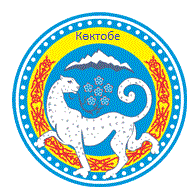 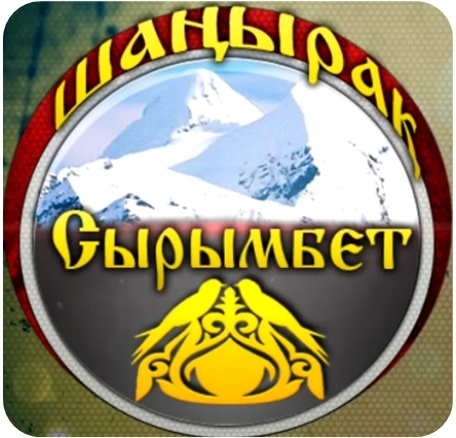 Сырымбеттей биікпіз, Қыран құстай батылмыз! Сәулетті елдің көгінде, Шамшырақ болып   жанамыз!
О, Көктобе стихи слагайте:
Песни дружно подпевайте!
Шанырак наш дом родной,
Будем дружною семьей!
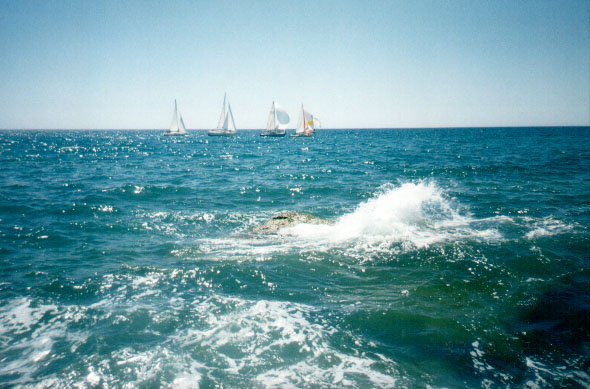 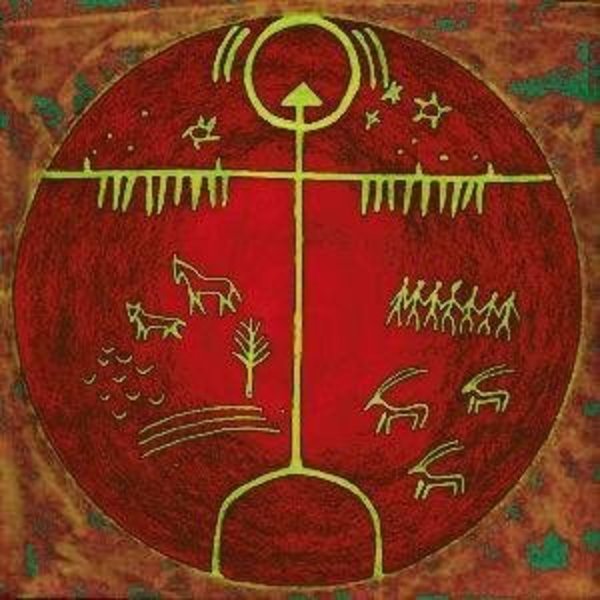 Тенгри - ұлылардың ұлысы,
Тенгри - үлкен шындар атасы. 
Тенгри - бәрімізге бір ортақ,                                
Тенгри - біздің Шаңырақ.
Арыстандай қайратты,
Білімді де, айбатты,
Алғыр, жүйрік жандармыз
Тек алға ұмтыламыз!
Формы внеклассной воспитательной работы
Утренние сборы
Кураторский час 
Час Шанырака
Единый воспитательный час (общешкольные мероприятия, собрания, форумы
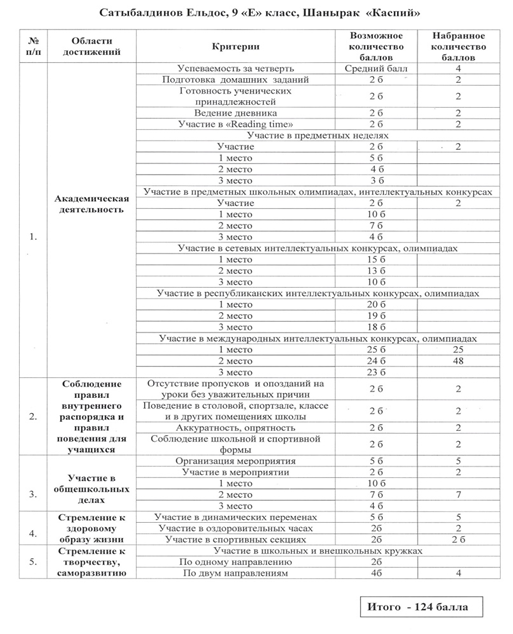 WIKIPEDIA CLUB
написание, размещение  энциклопедических научных статей учащимися на сайте «Қазақша Үикипедия»
«100 книг»
рекомендуемых учащимся Интеллектуальных школ для прочтения
60-на казахском,
20-на русском,
20-на английском языках
Реализуемые проекты
TED*NIS
«Идея, достойная распространения»
просмотр, обсуждение лекций известных ученых и изобретателей 
Презентация учащимися собственных идей
«Қазақ әндері»
100 народных песен и песен казахстанских авторов, рекомендуемых для исполнения
«Туған елге тағзым»
Исследовательские краеведческие экспедиции
Обмен маршрутами между Назарбаев Интеллектуальными школами для ознакомления и проведения исследований в регионах Казахстана
«100 күйдің тарихы»
100 кюев,  рекомендуемых для слушания и изучения
Проект
«Служение обществу»
Участие в развитии и процветании общества через волонтерскую деятельность, проведение благотворительных акций, благоустройство территории.
«Қазақстандағы 100 жаңа есім»
История 100 конкретных людей из разных регионов, разных возрастов и национальностей, которые добились успеха за эти стремительные годы.
Конкурс-эссе на английском языке 
 «Discover Kazakhstan» 
Конкурс дает возможность открыть Казахстан для мирового сообщества
Ученый четверг
Встречи с лидерами общественного мнения, 
учеными  по актуальным вопросам общественной жизни, науки, экономики, культуры
Патриотический проект - исследовательские краеведческие экспедиции «Туған елге тағзым»
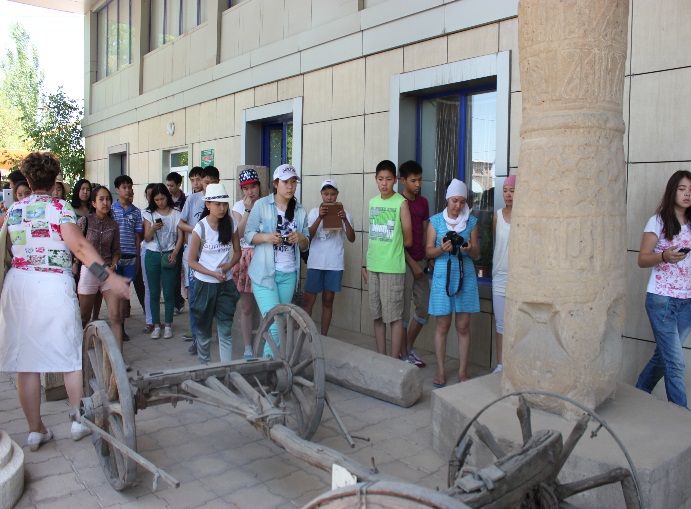 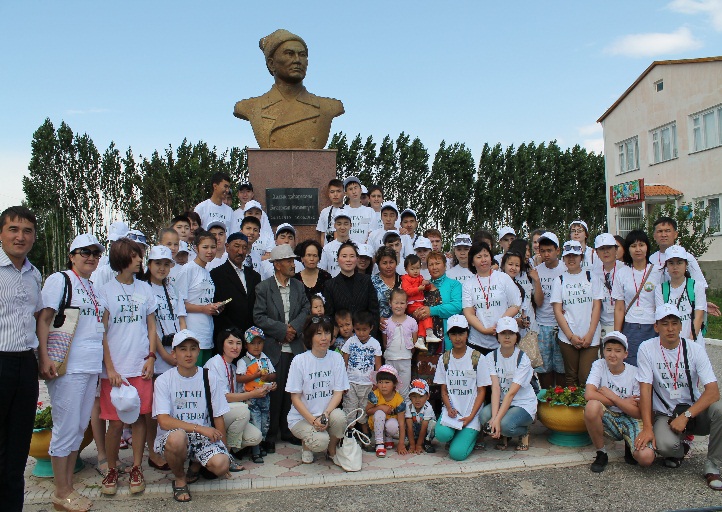 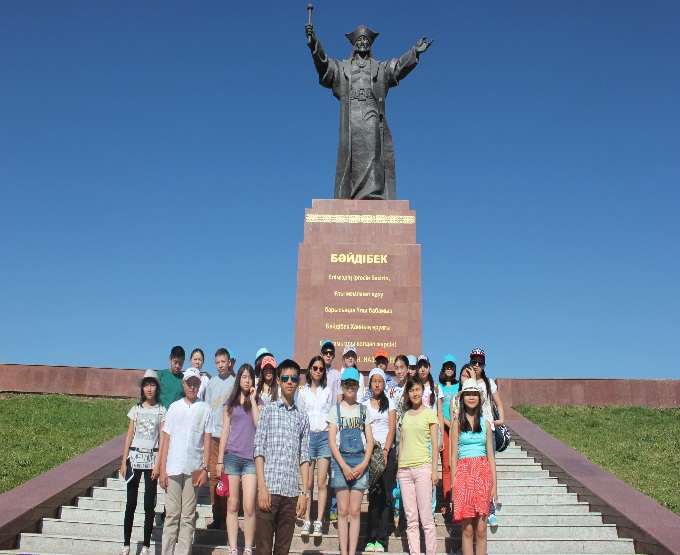 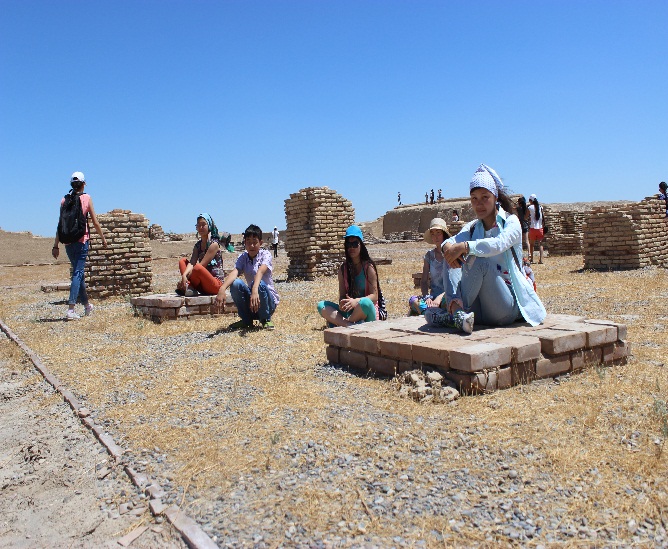 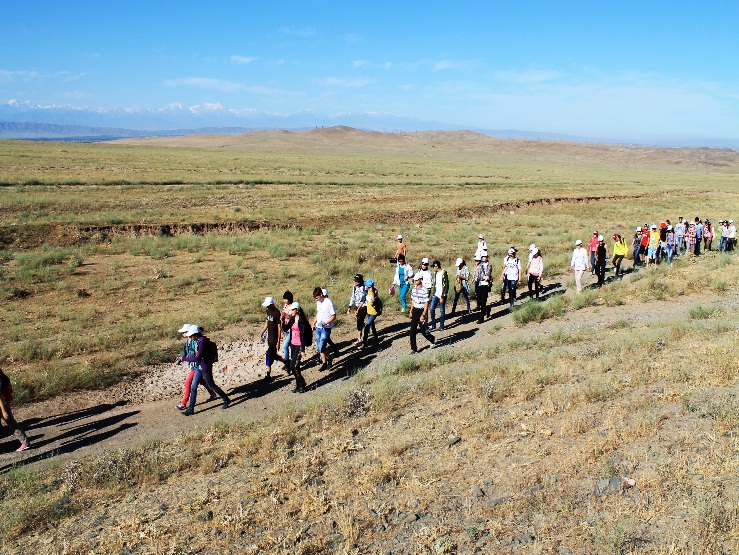 10
Проект «100 книг, рекомендованных для прочтения 
учащимся Интеллектуальных школ»Школьный проект «Послы любви чтения»
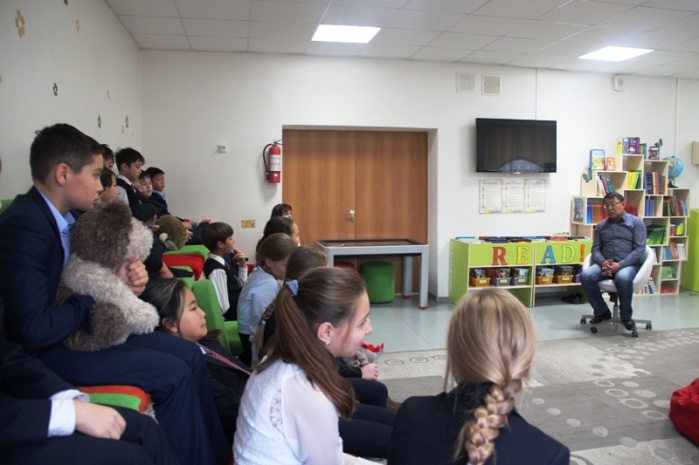 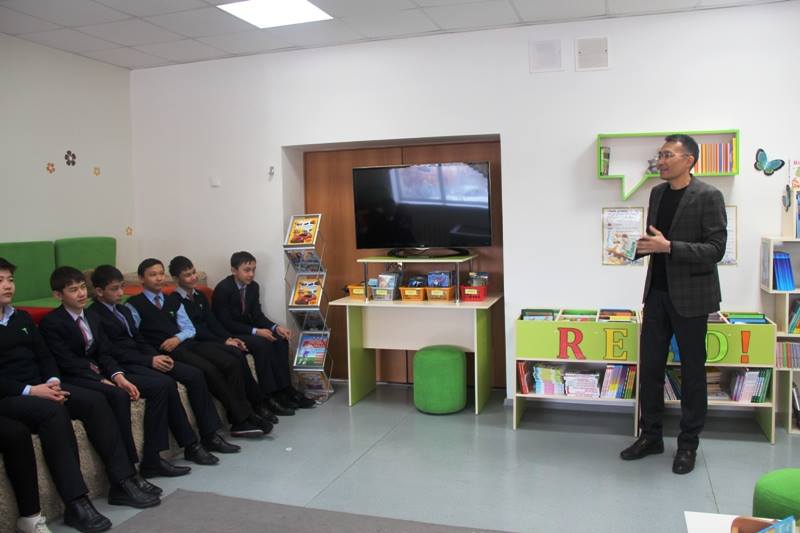 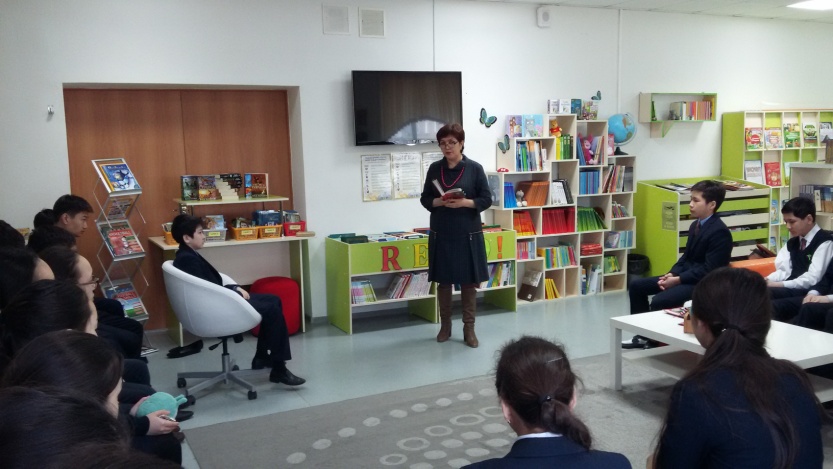 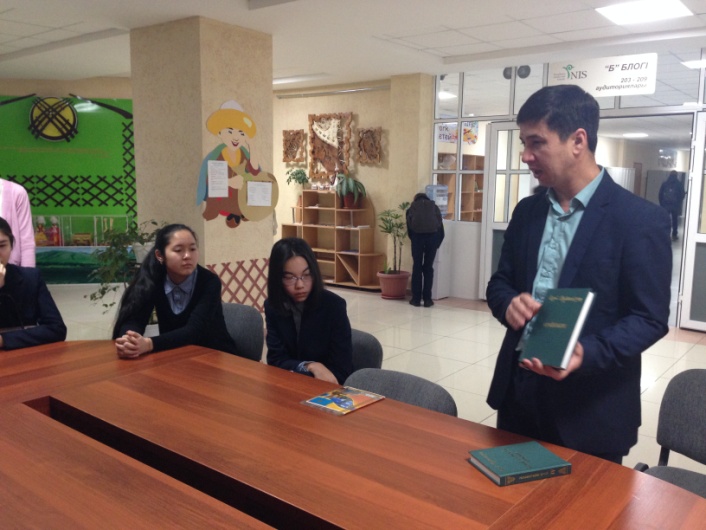 Книга, о которой я хочу рассказать другу
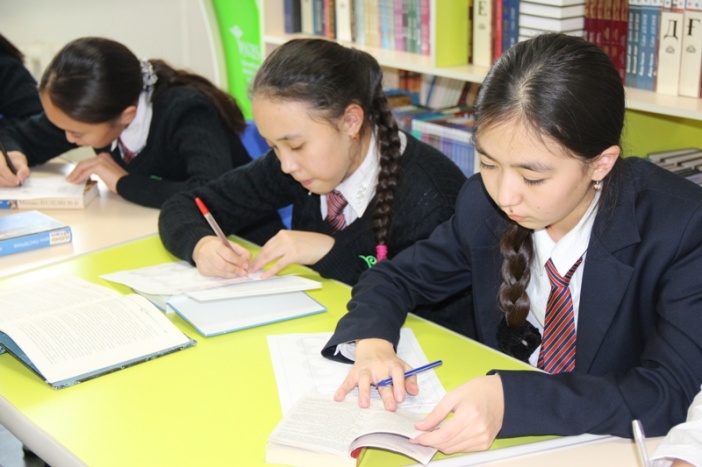 «1.2.3.»
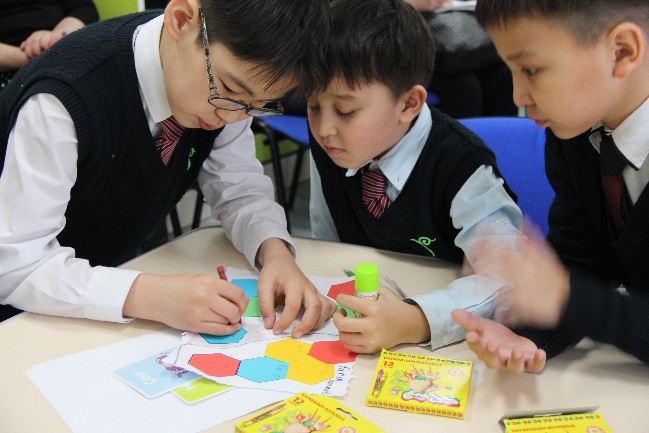 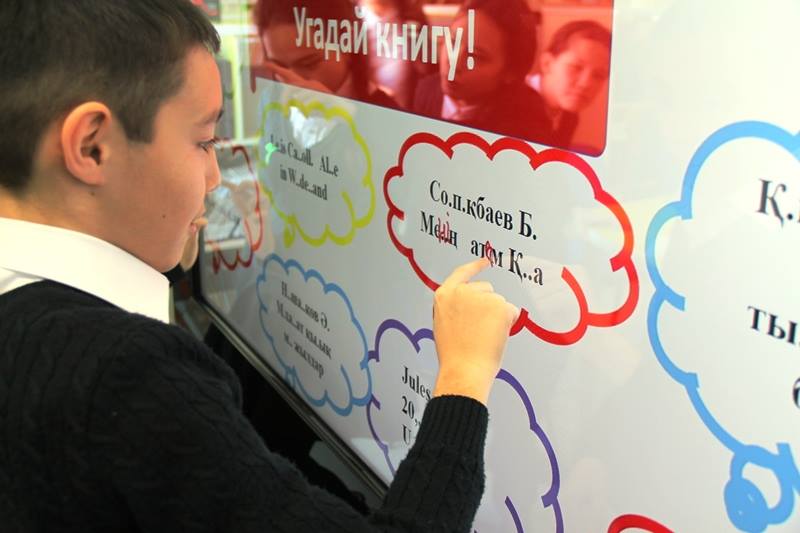 Игры
«Book Dingo», «Угадай книгу!», «Кейворд Гексагон»
12
«Reading time»
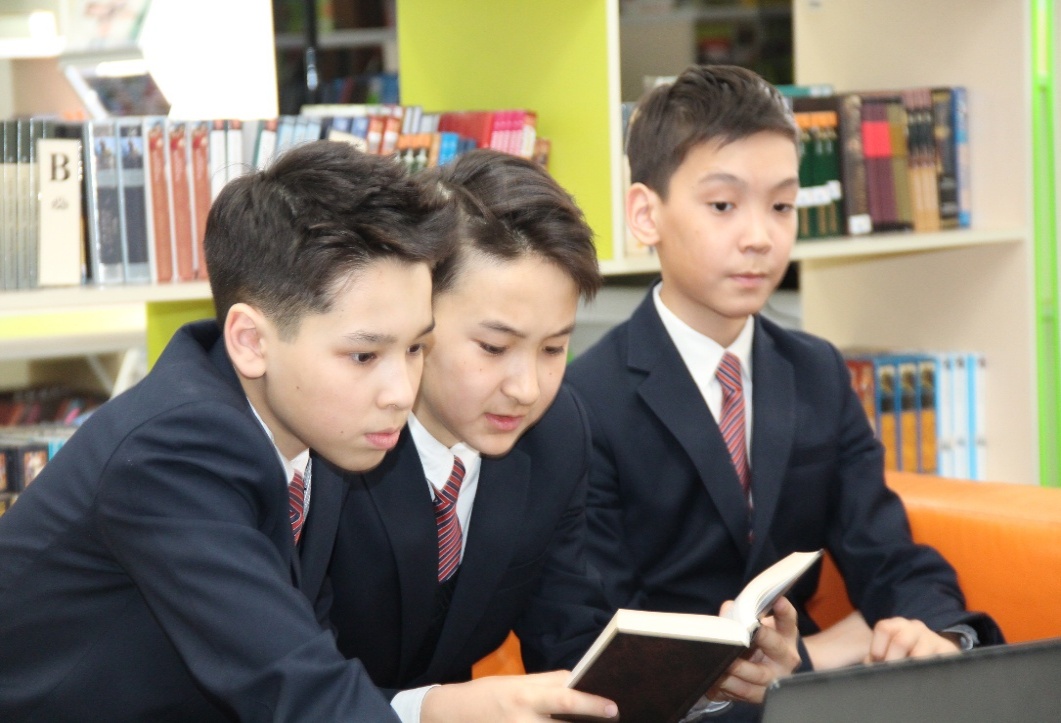 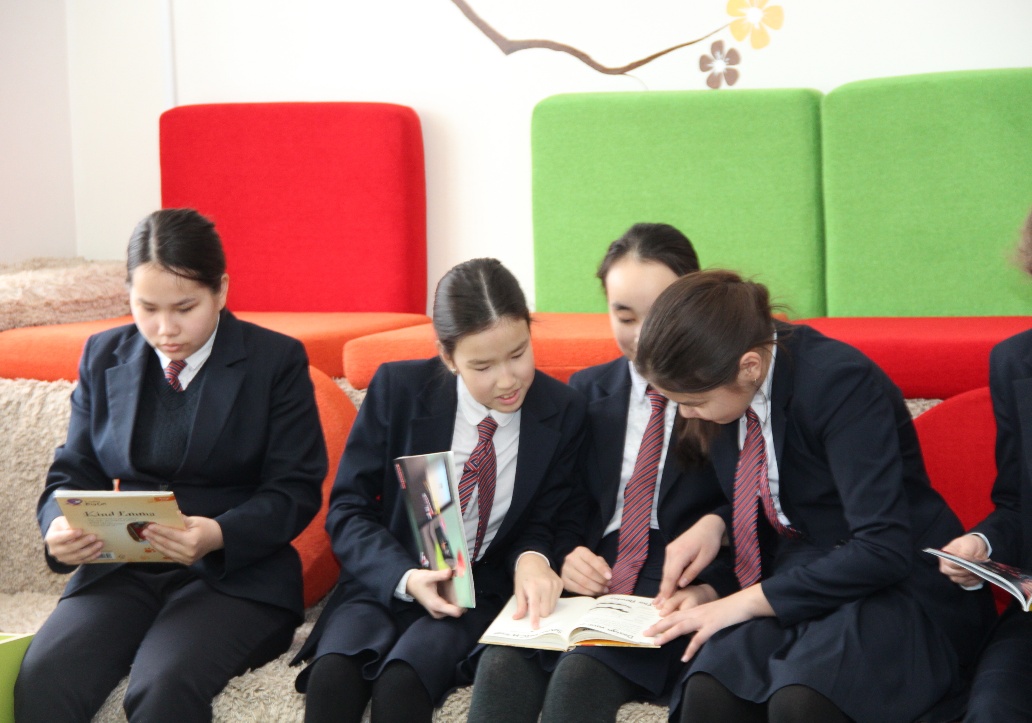 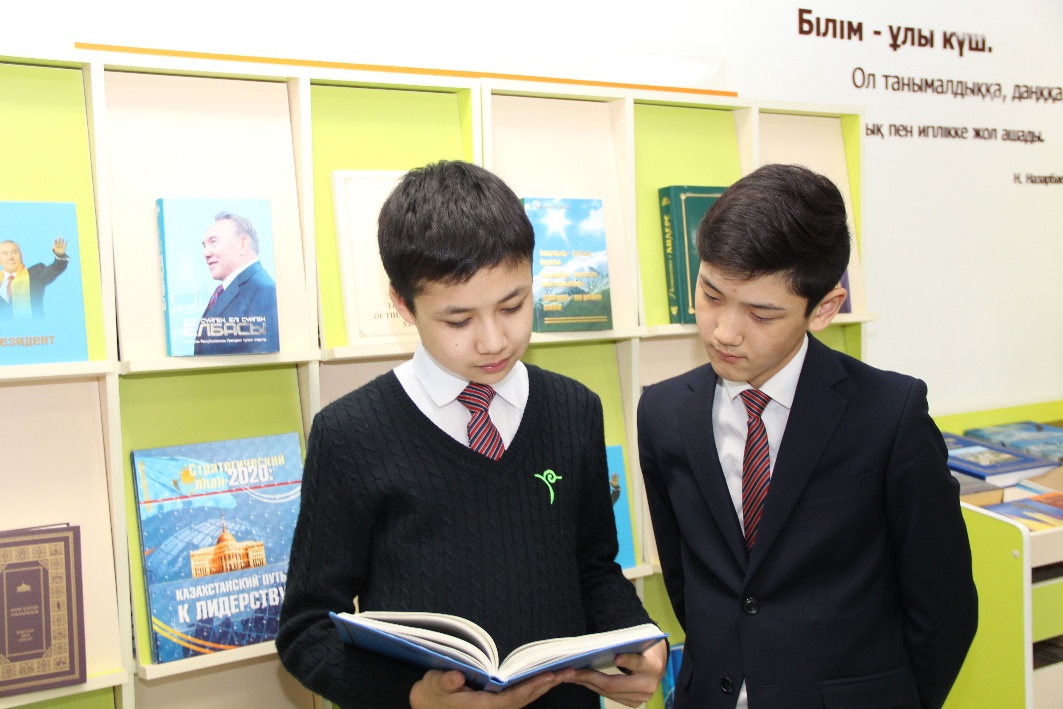 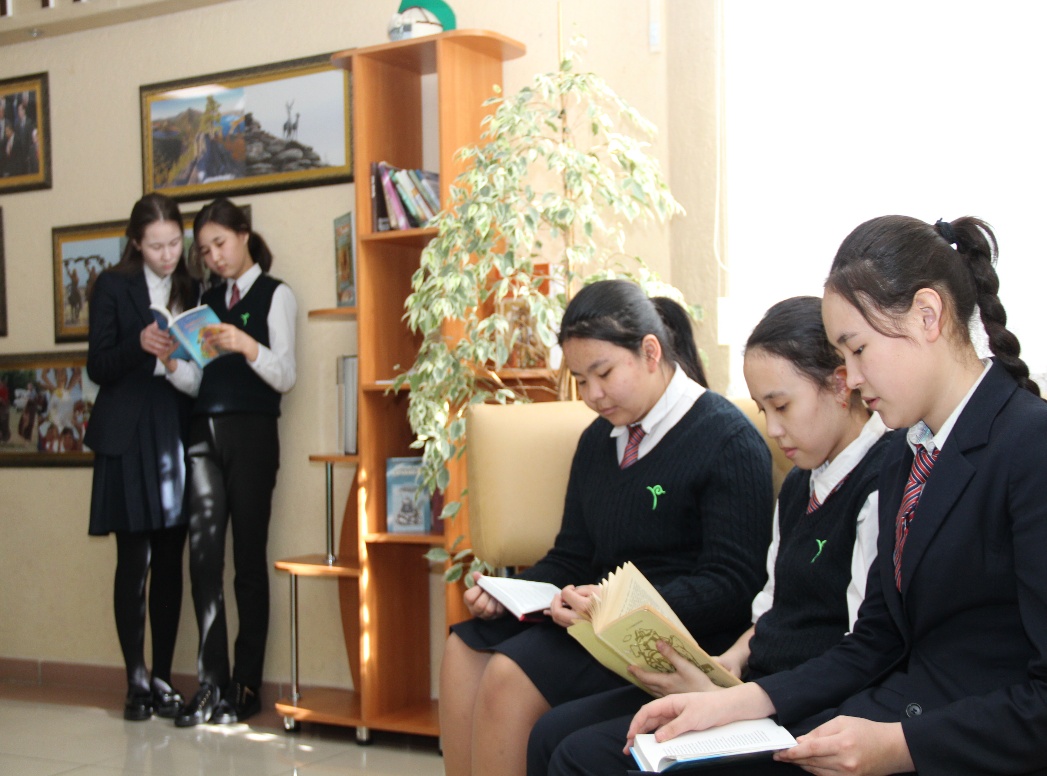 «TEDxNIS»
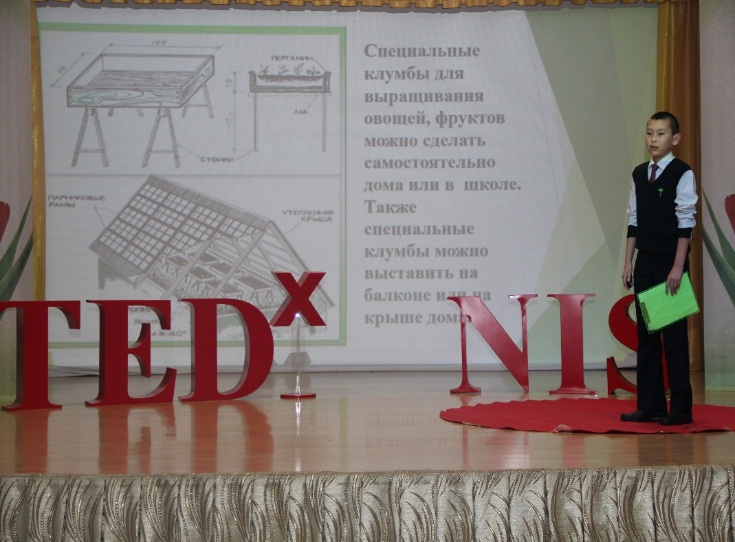 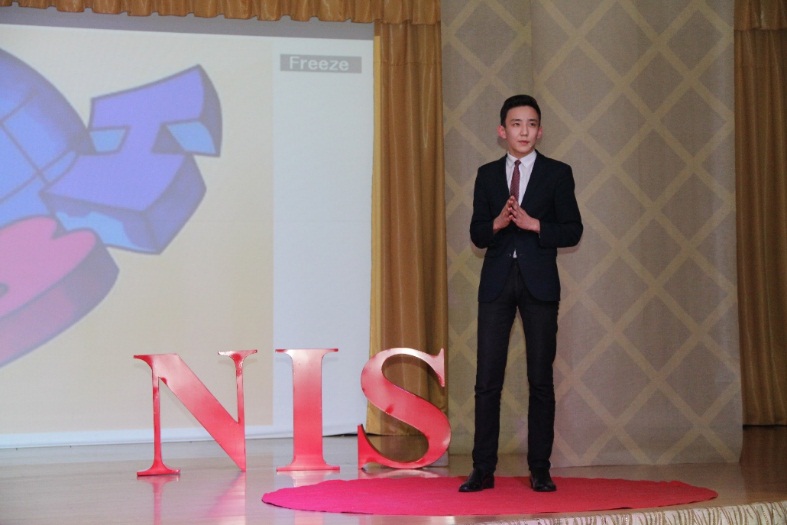 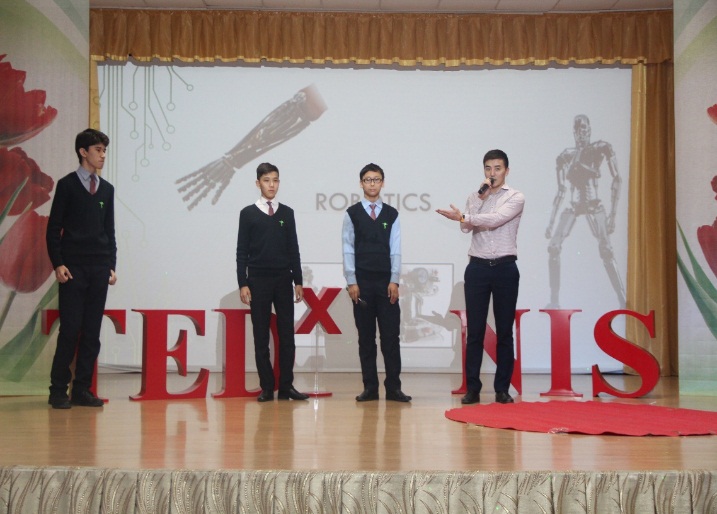 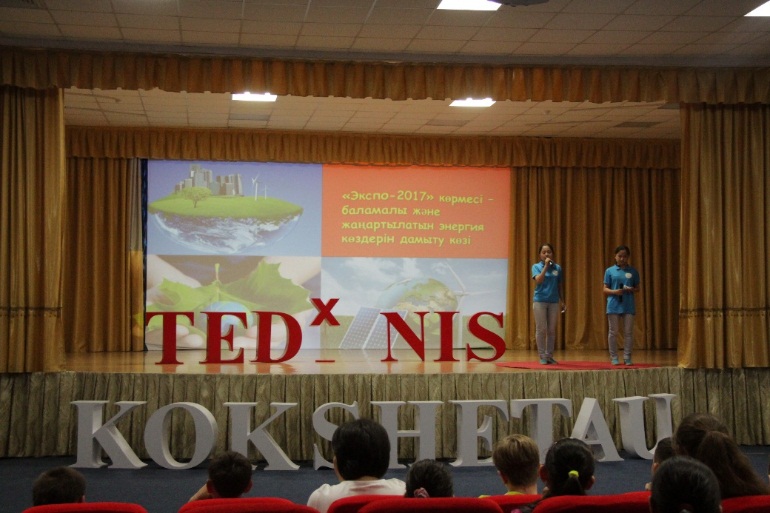 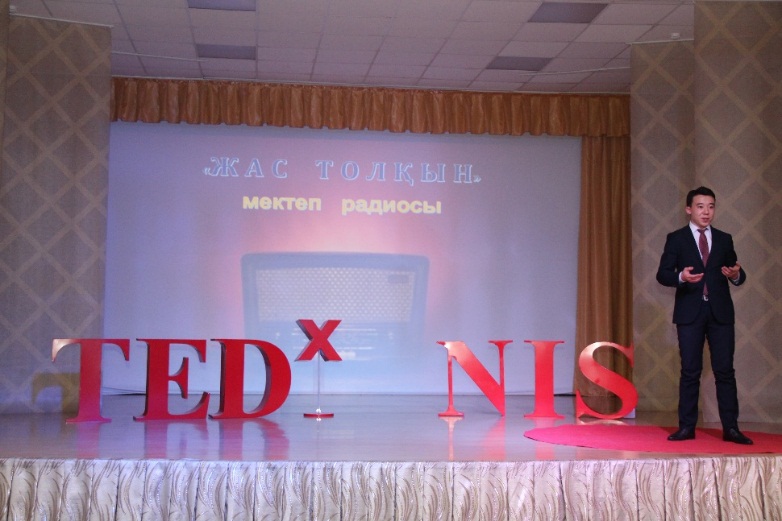 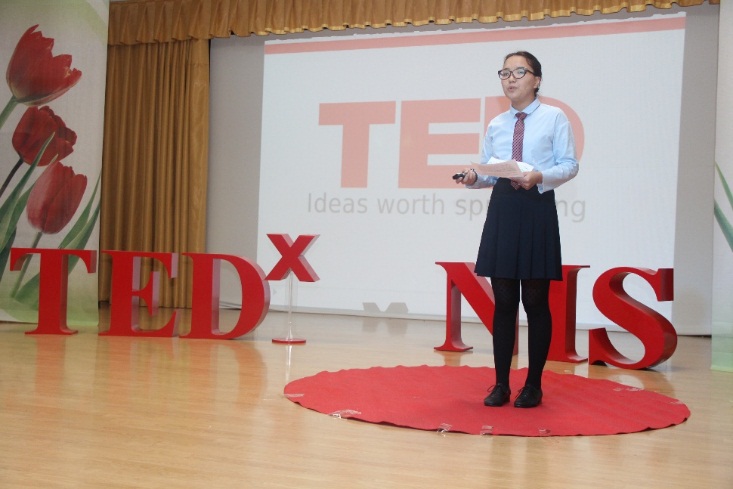 «Wikipedia»
В течение года на сайте были размещены статьи на темы: «Мәдени мұра» ,  «Қазақ елінің тарихи тұлғалары», «Қазақстанның бүгінгі жетістіктері»,  «Қазақстанның тарихи-мәдени мұралары мен бүгінгі жетістіктері», «Қазақстанның тарихи-мәдени мұрасының дамуы»,  «Қазақ хандығының құрылу тарихы»,  «Қазақстанның болашағы», «Қазақстанның тарихи, мәдени мұраларымен бүгінгі жетістіктері»,  «Қазақстан Республиканың тәуелсіздігі», «Қазақ хандығының құрылуы»  и др.
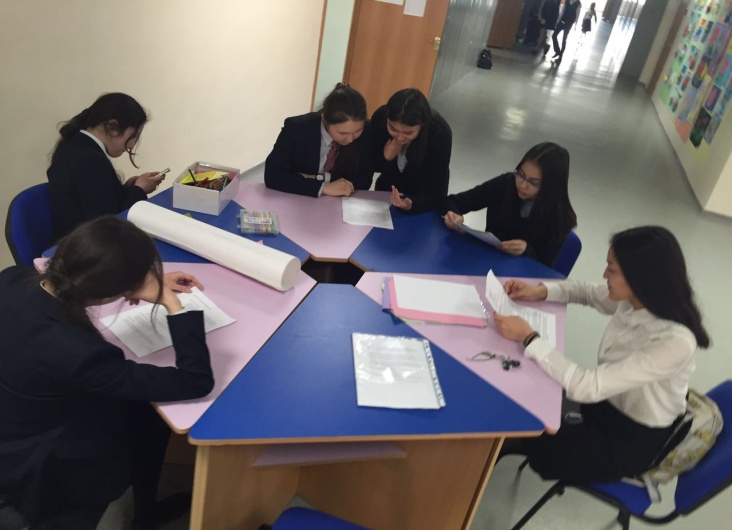 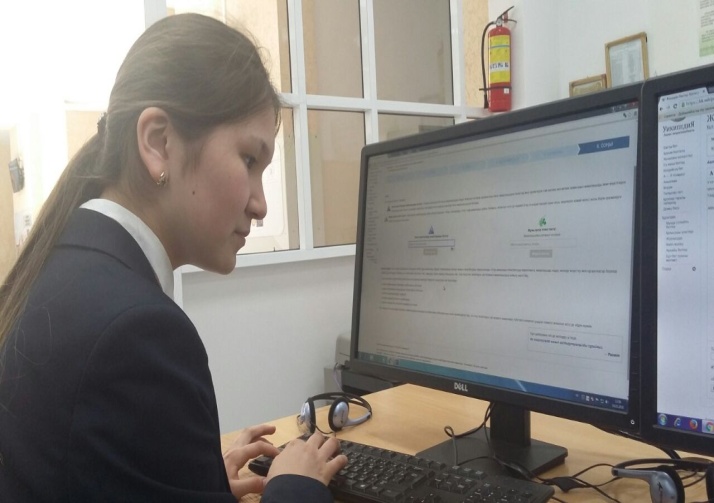 «Қазақ әндері»«Бір әннің тарихы»
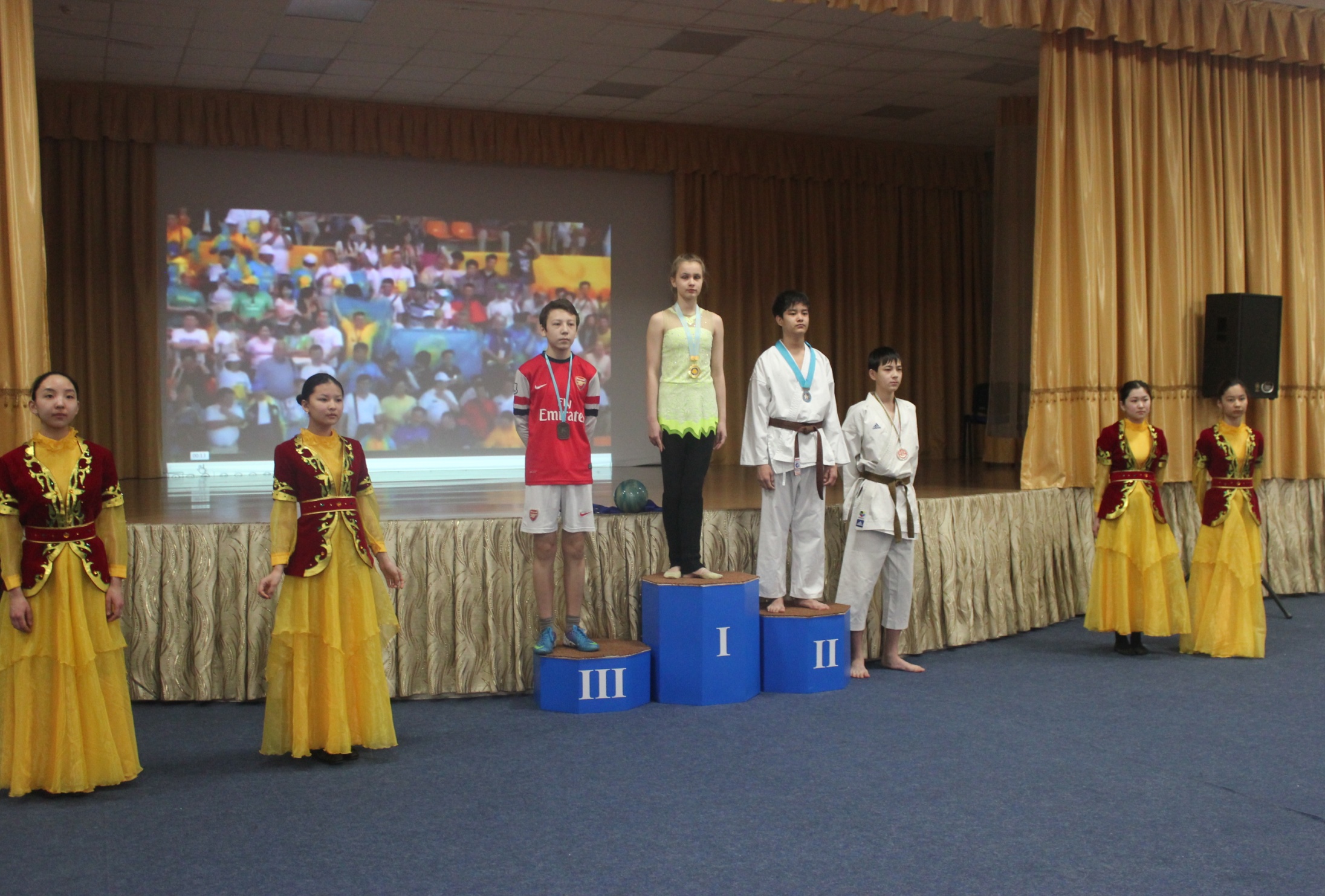 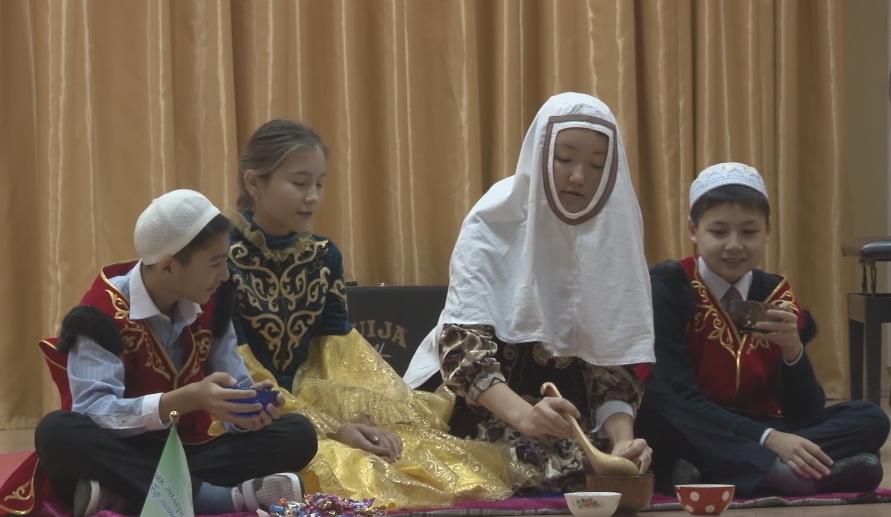 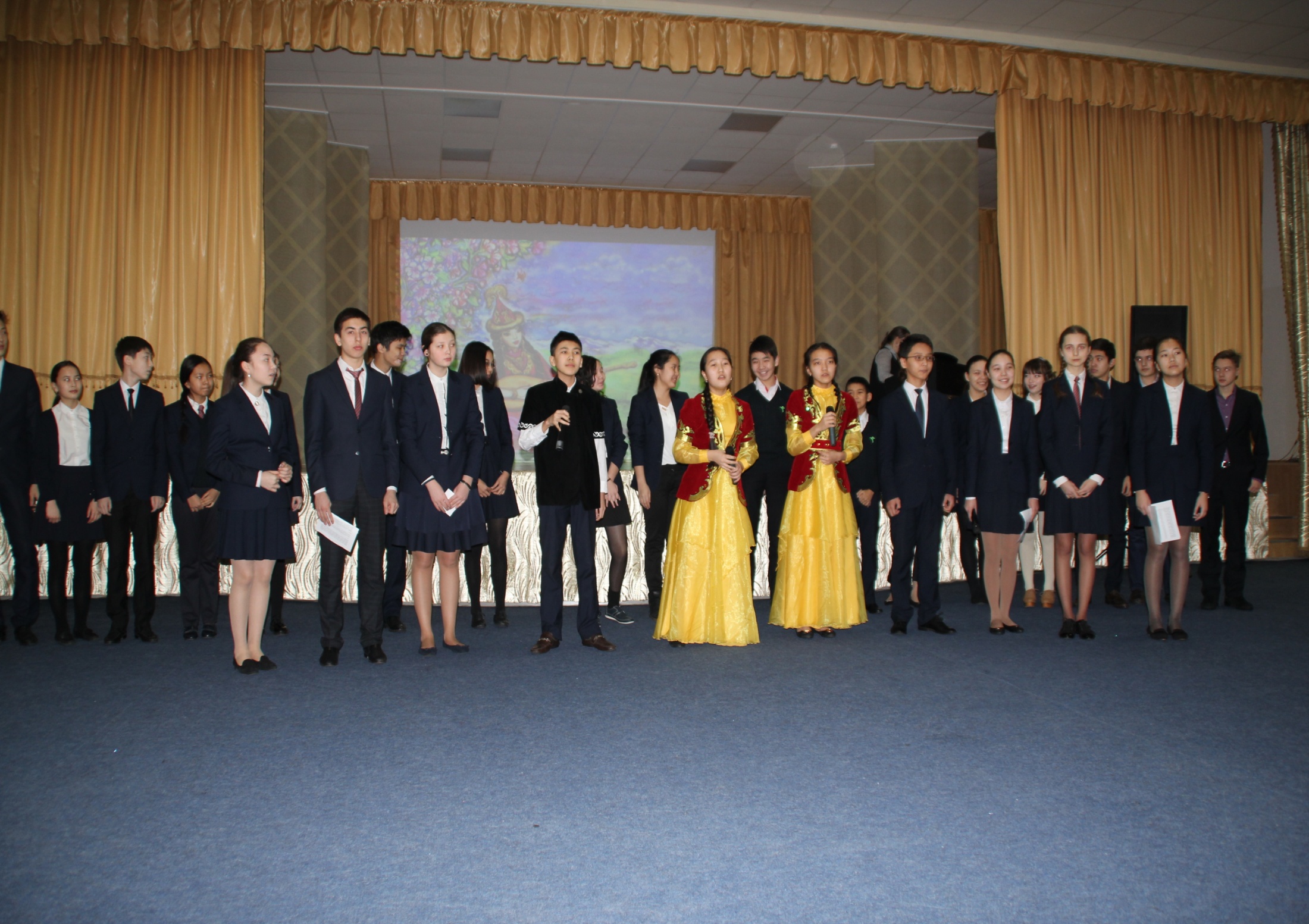 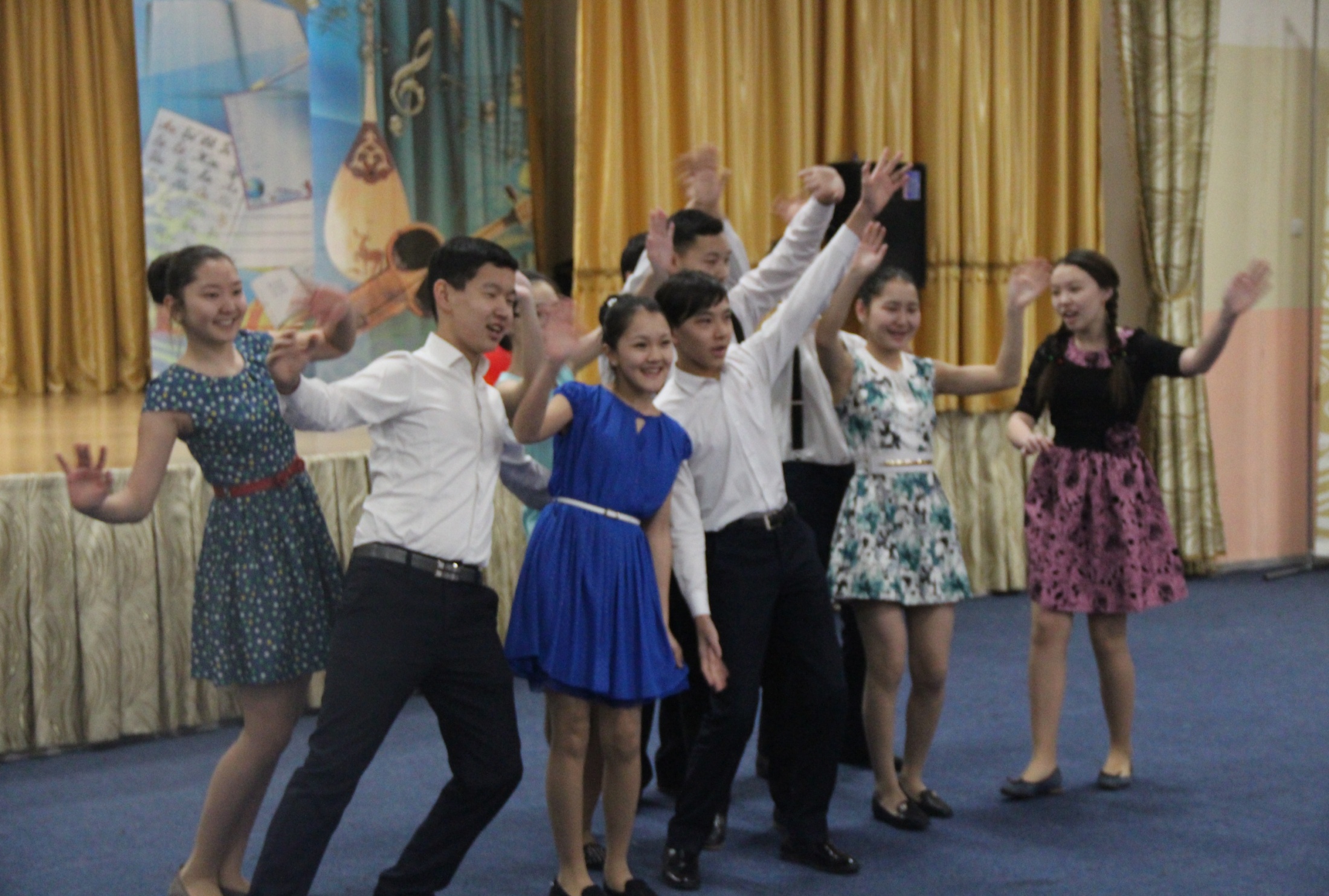 «Служение обществу»
«Ардагерлерді ардақтайық»
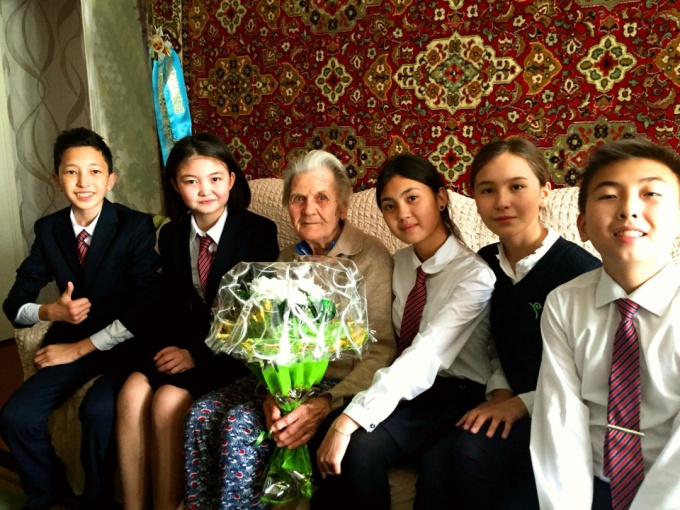 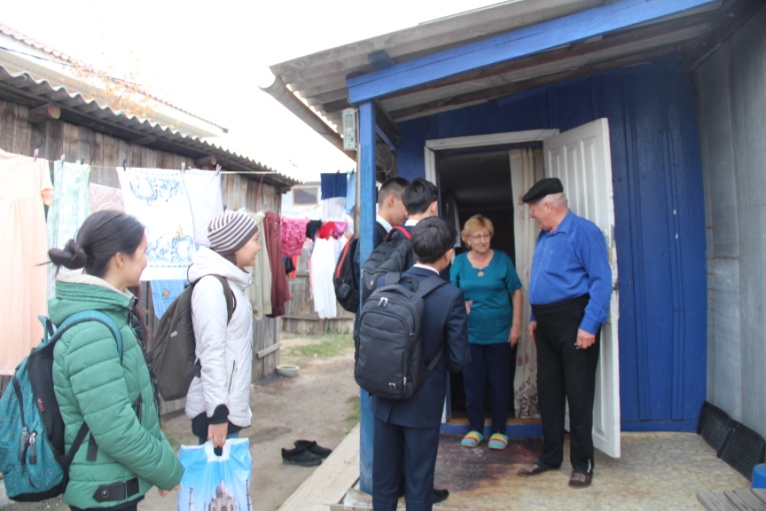 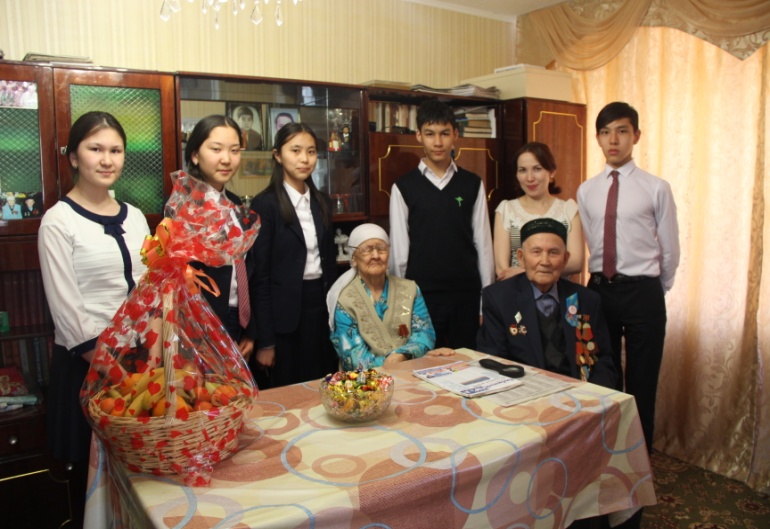 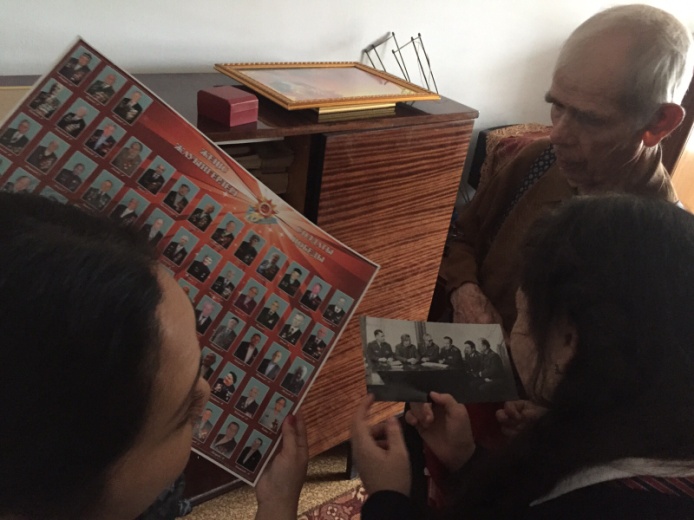 «Ардагерлер мәңгі  есімізде»
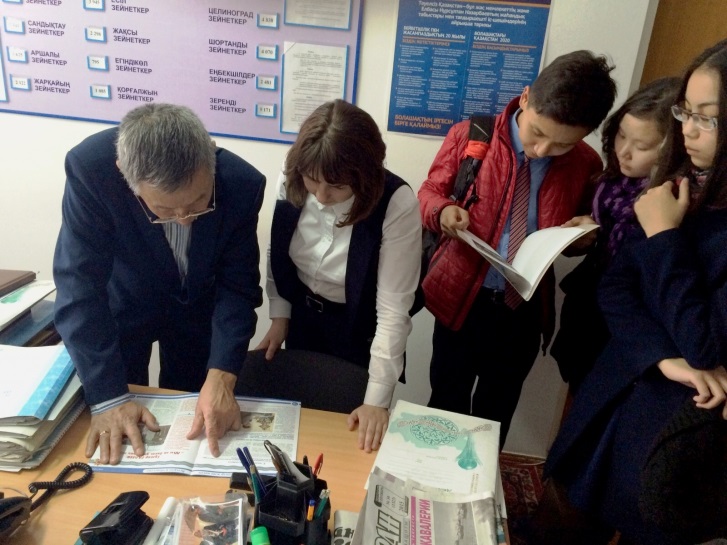 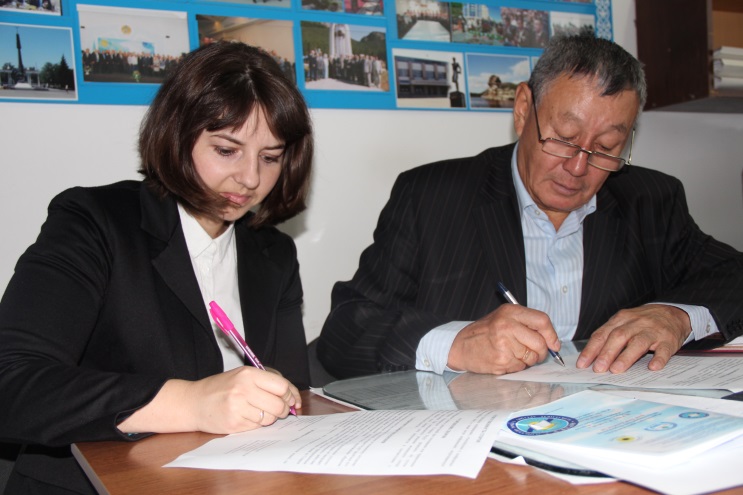 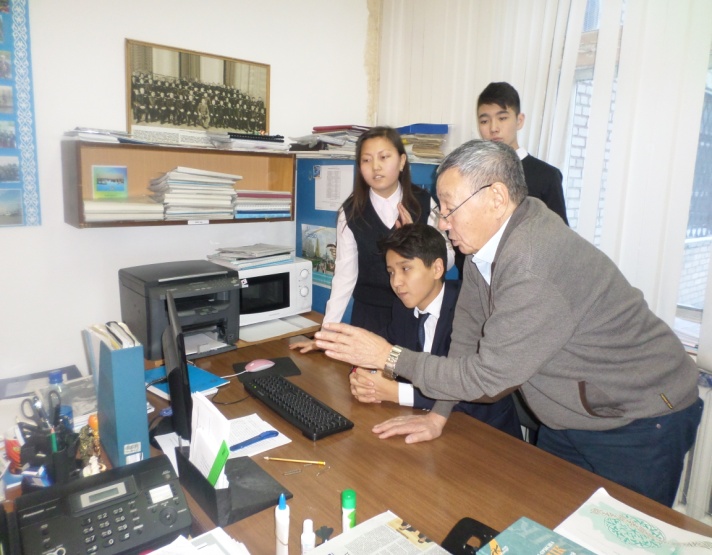 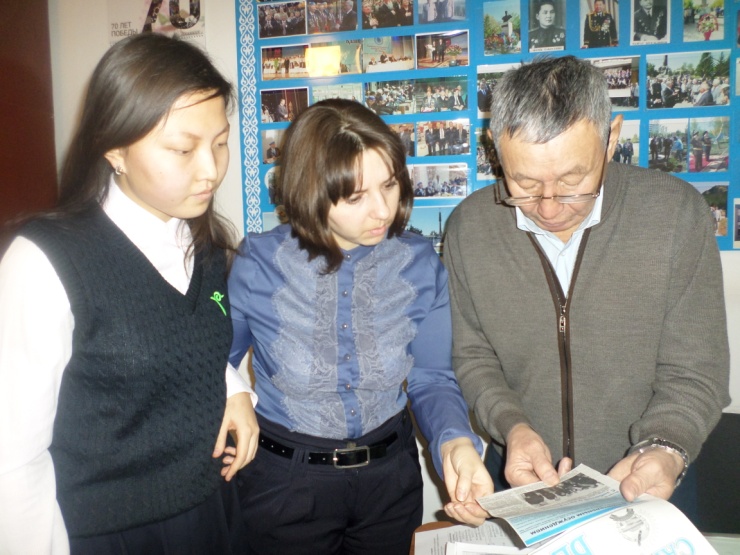 «Аялы алақан»
Поддержка и развитие воспитанников КГУ «Областная специальная коррекционная школа-интернат №1» , детского центра для детей с ограниченными возможностями «Аялау», Кокшетауского медико-социального учреждения,  «Центра адаптации несовершеннолетних»
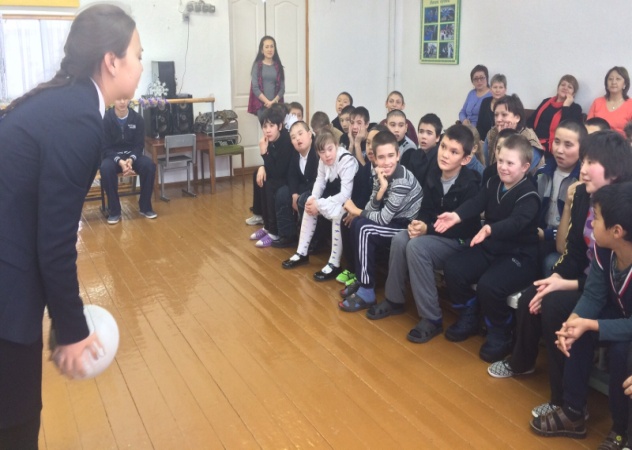 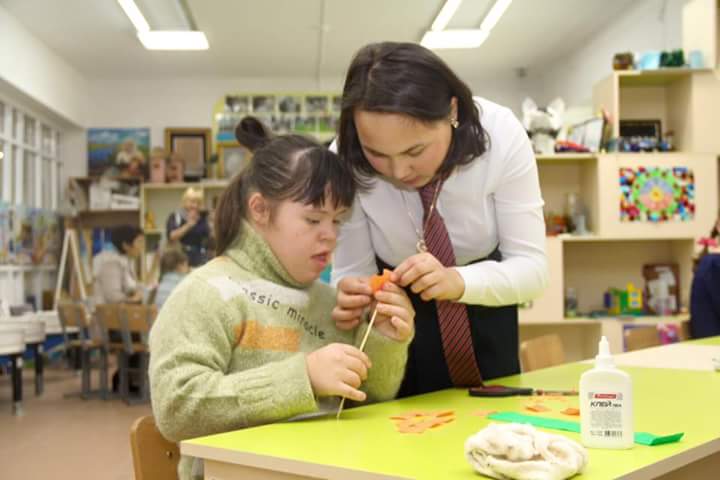 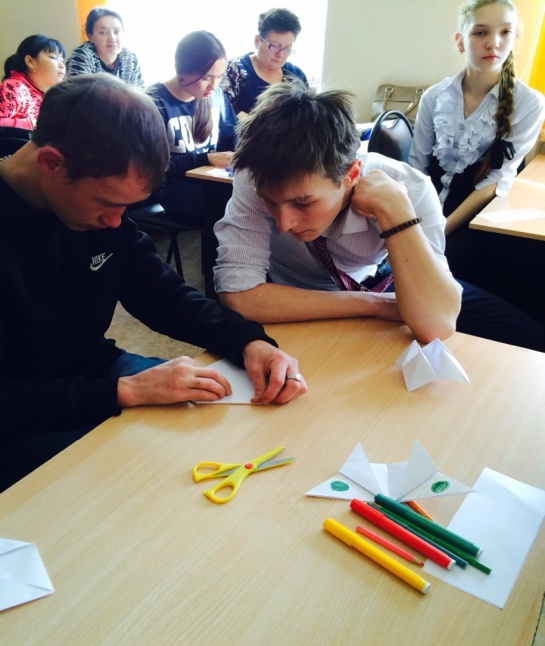 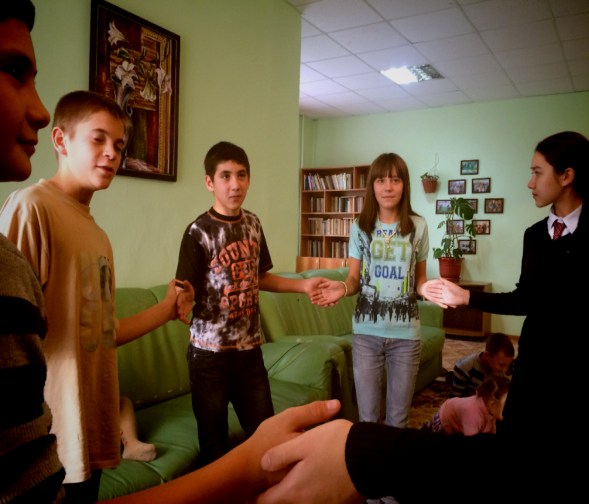 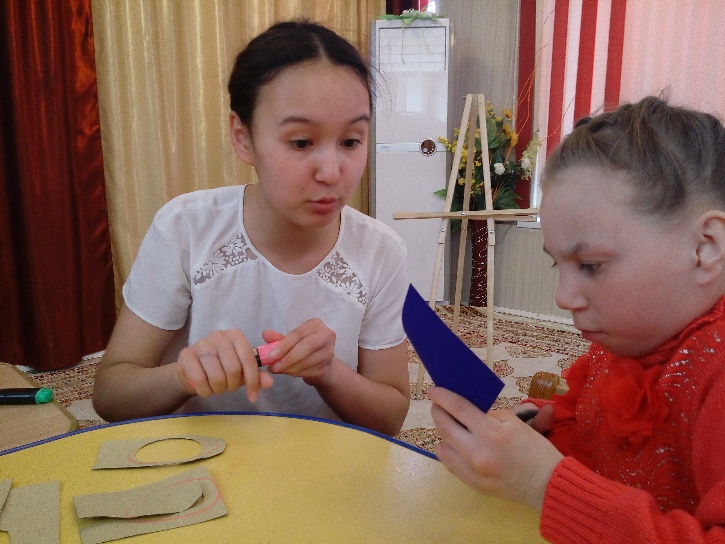 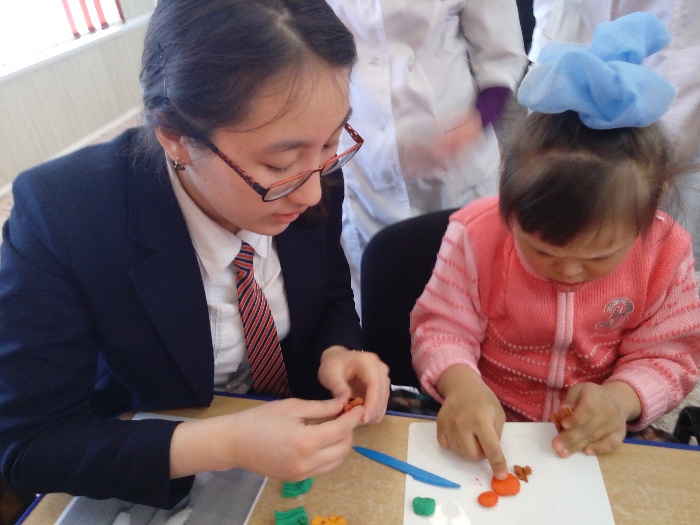 Занятия, тренинги, развивающие игры.
Дни открытых дверей.
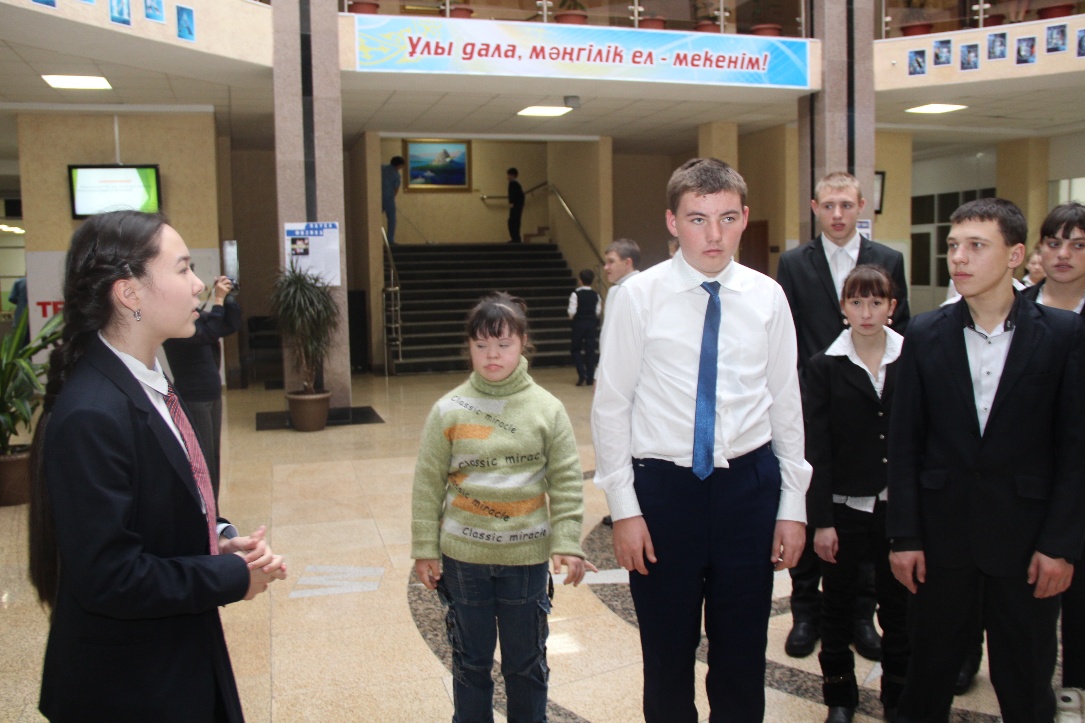 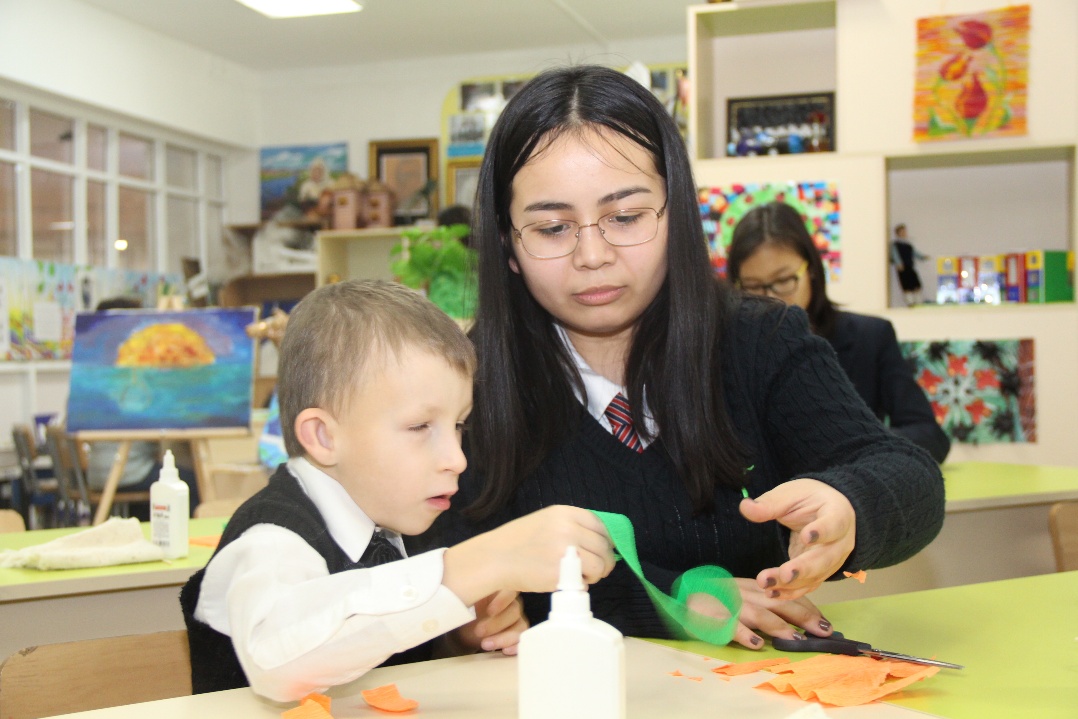 Подготовка и проведение благотворительной ярмарки
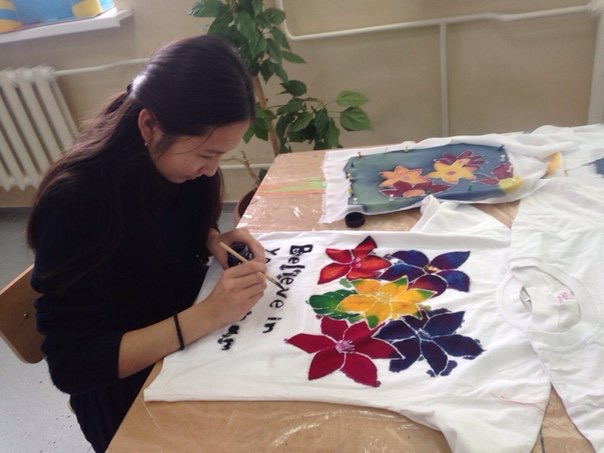 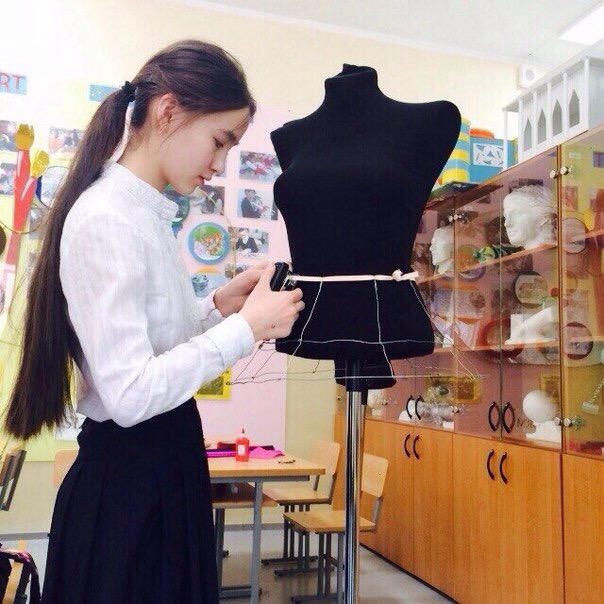 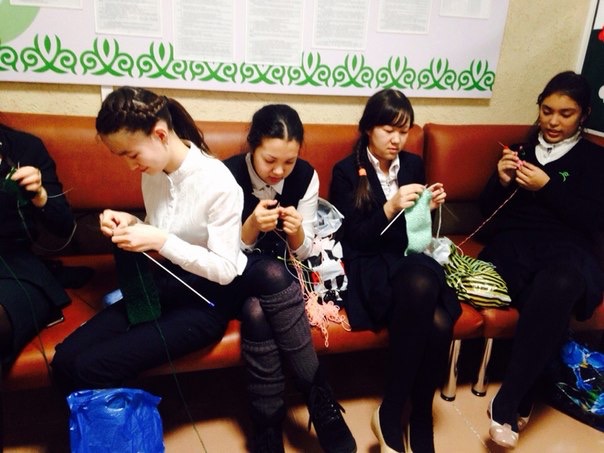 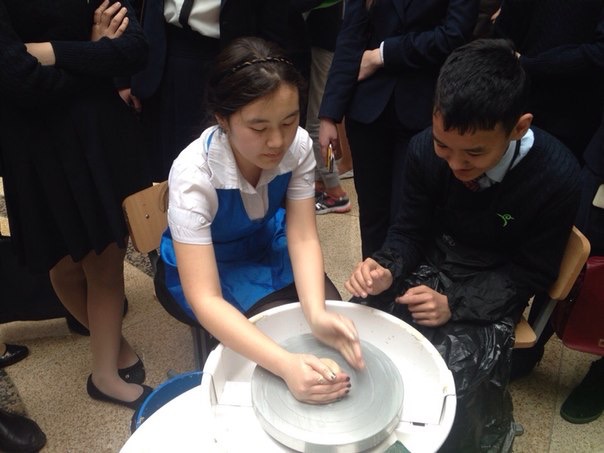 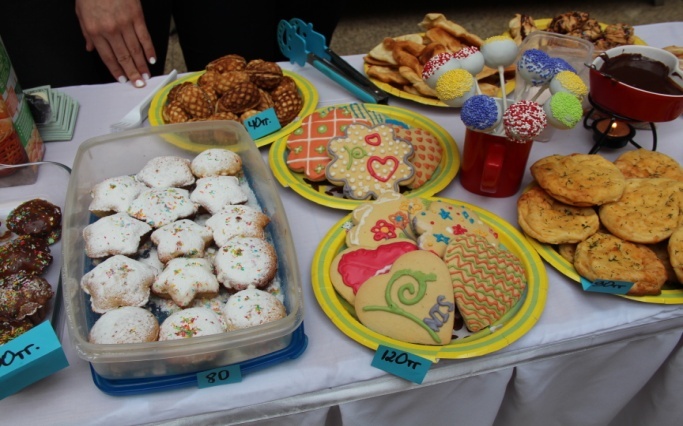 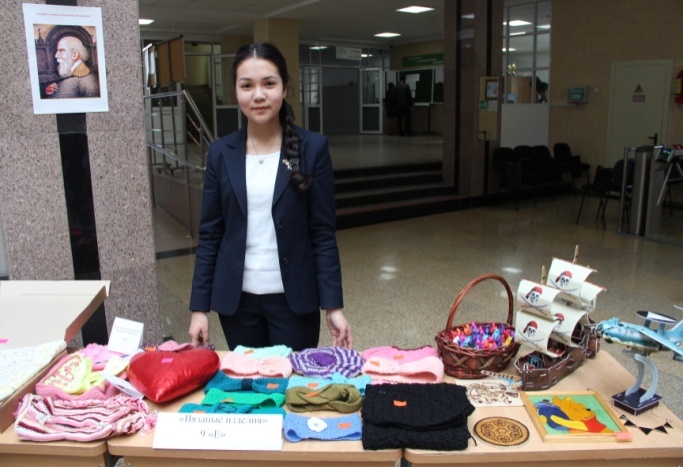 Социальный проект «Join us! – Присоединяйся к нам!»Поддержка воспитанников Сандыктауского детского дома
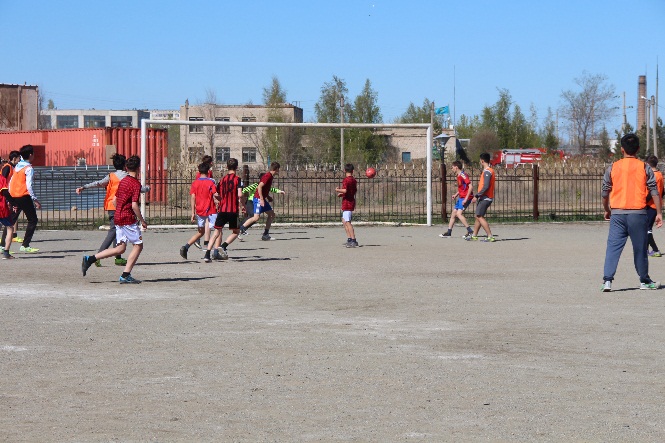 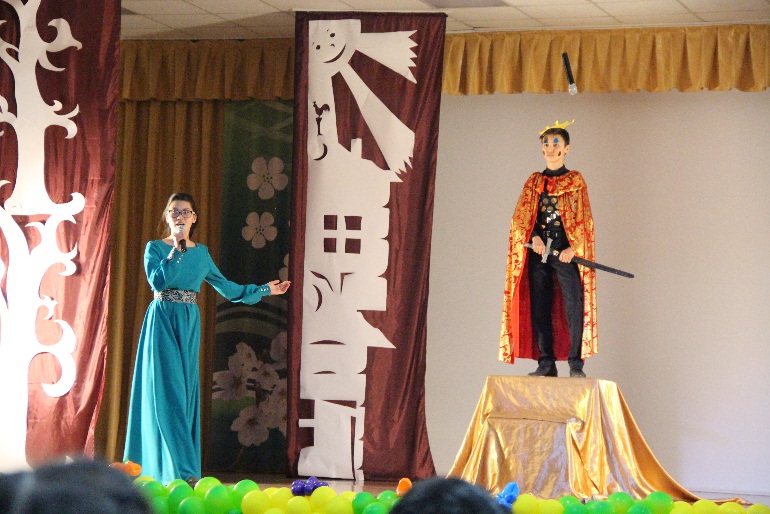 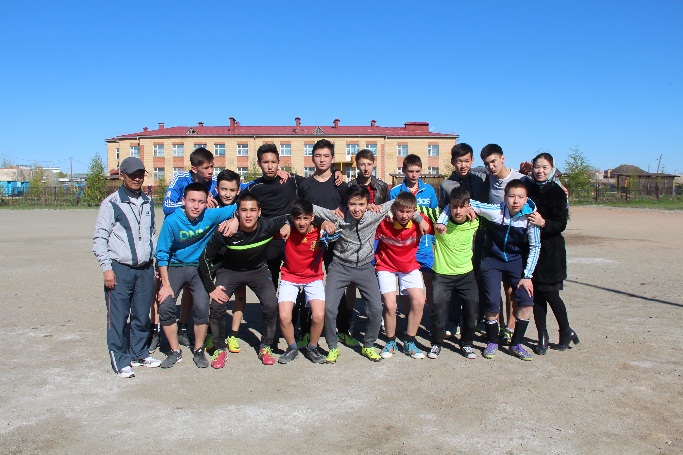 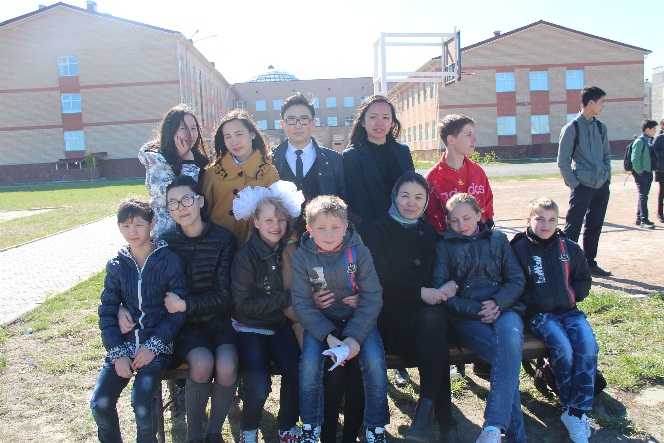 Благотворительные акции
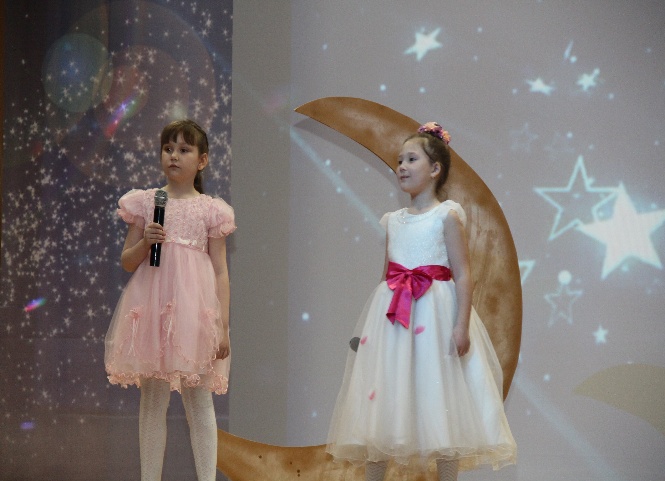 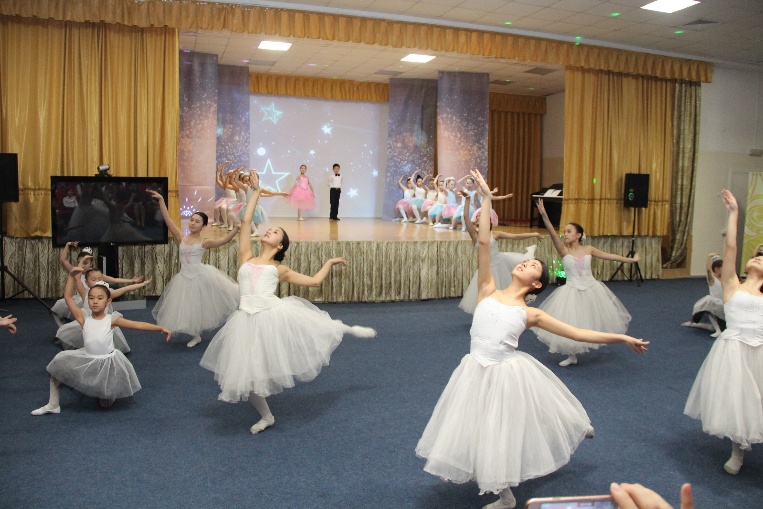 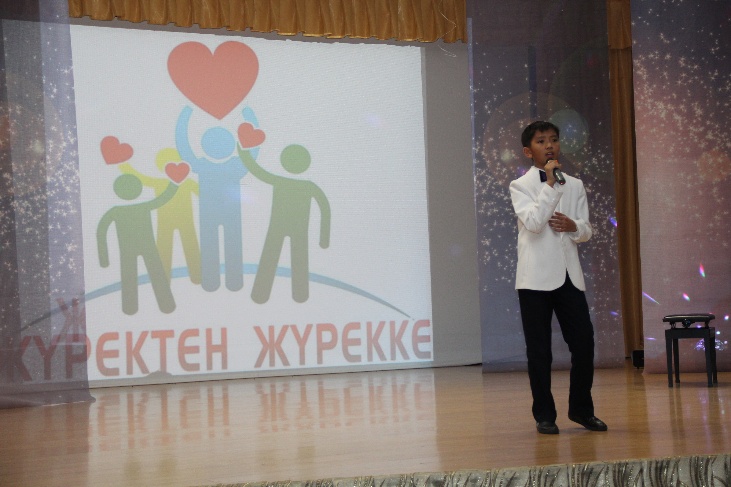 Концерт классической музыки
Ярмарки
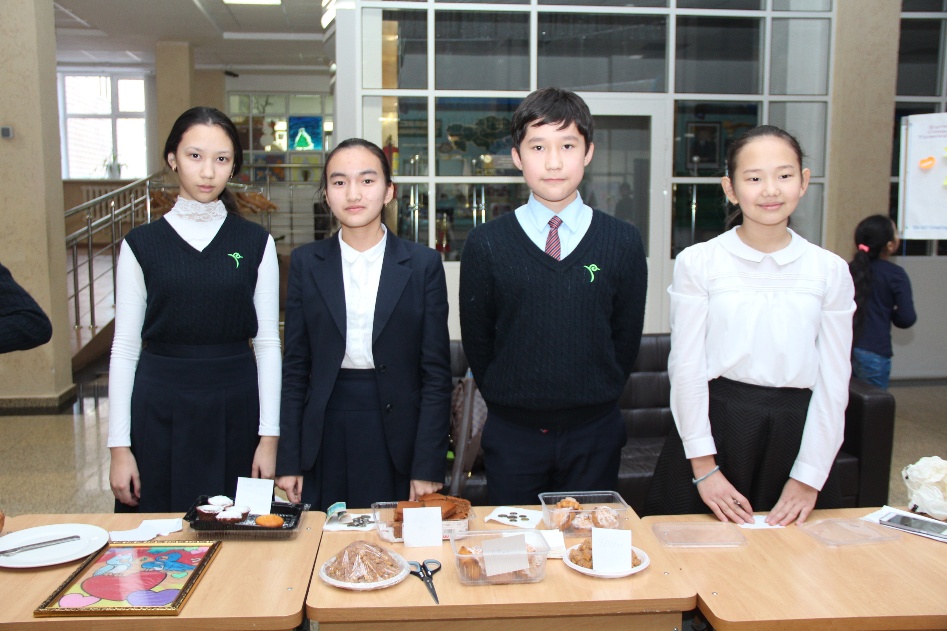 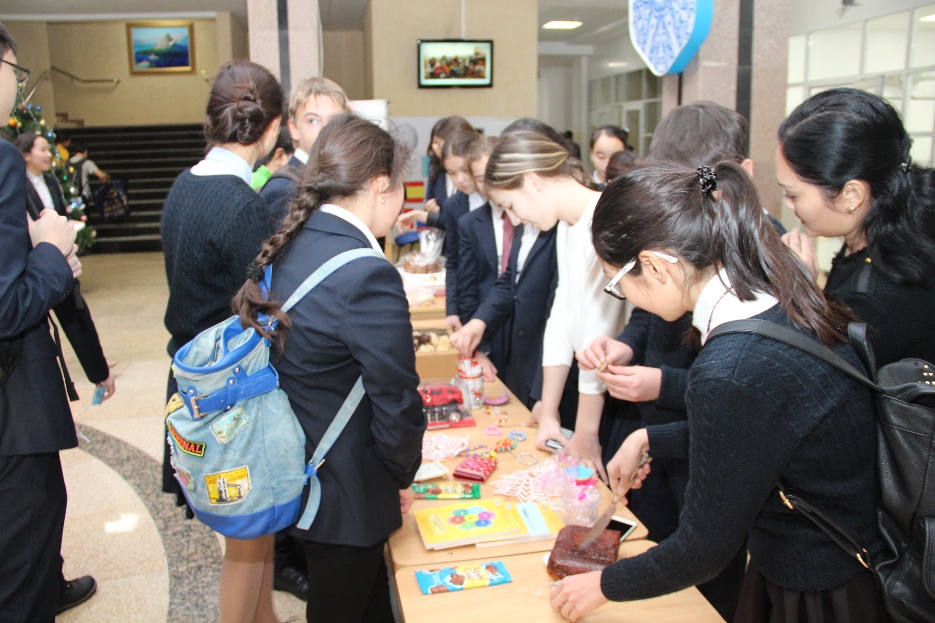 «Солнечный круг»
 Поддержка воспитанников  «Щучинского дома ребенка»
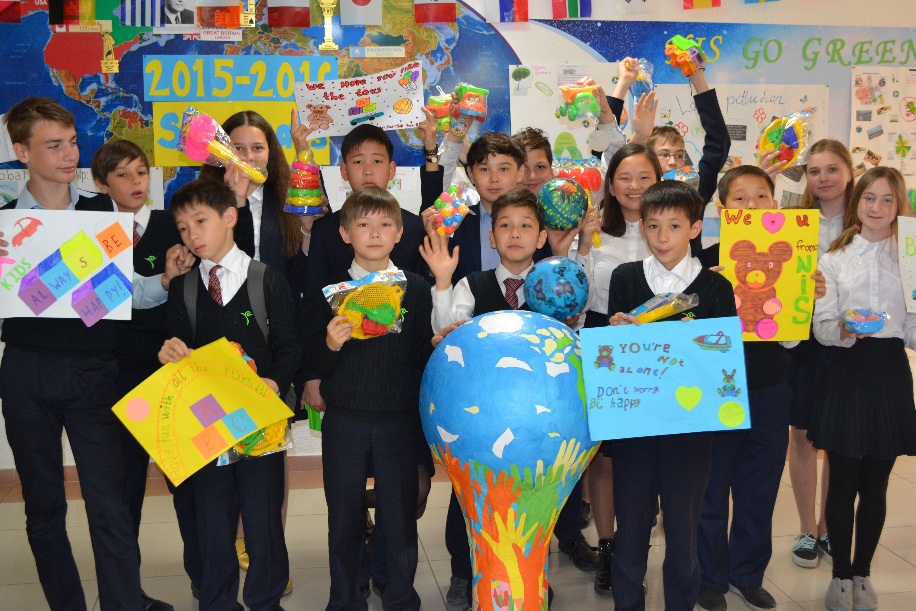 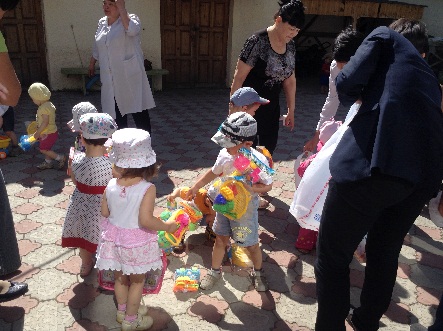 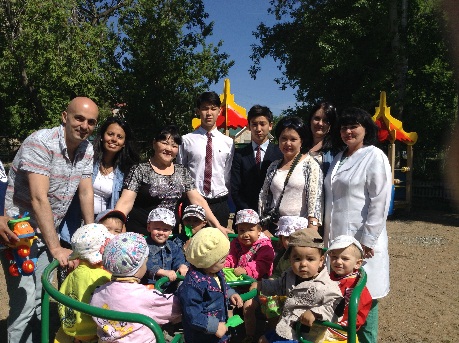 Проект «Memoro from NIS. Обязательно помнить.»
Тема:   «Ұлы Отан соғысы ардагерлеріне құрмет» 
Герой: Малахов Валентин Иванович 
Охотники за воспоминаниями: Елубай Айдана  
Категория: Воспоминания о войне
https://youtu.be/ehjl421pXbY

 «Помним и гордимся!», «Соғыс жылдары» , Никто не забыт, ничто не забыто...», «Соғыс беттерінен»  , «Сбывшаяся мечта», «Өмір тағдыры», «Менің сүйікті әжем», «История моей жизни», «Ғаламтормен кездесуім».
Социальные практики в NIS
Цель: формирование идентичности  казахстанца, эмоциональной привязанности, принадлежности, чувства гордости и преданности стране и своему народу;
Задачи: поддержка навыков исследования, рефлексивной культуры, формирование привычки трудиться.  
Принципы: реализация подходов целостного  образования, связи между обучением, исследованием и практикой; между мышлением, чувствами, действиями; ценности и ключевые темы как основа междисциплинарных связей.
Акция «Возьми ребенка на работу»
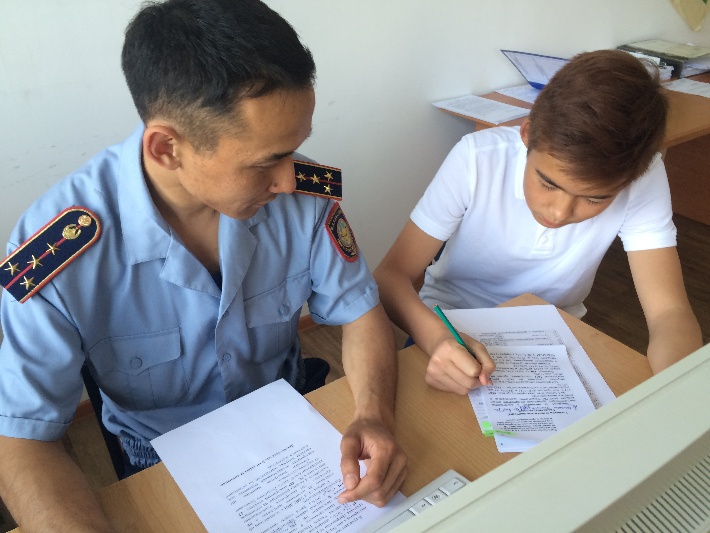 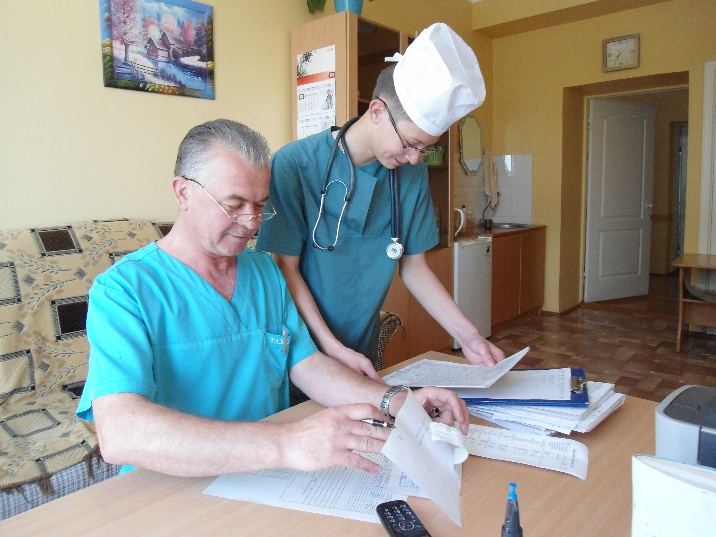 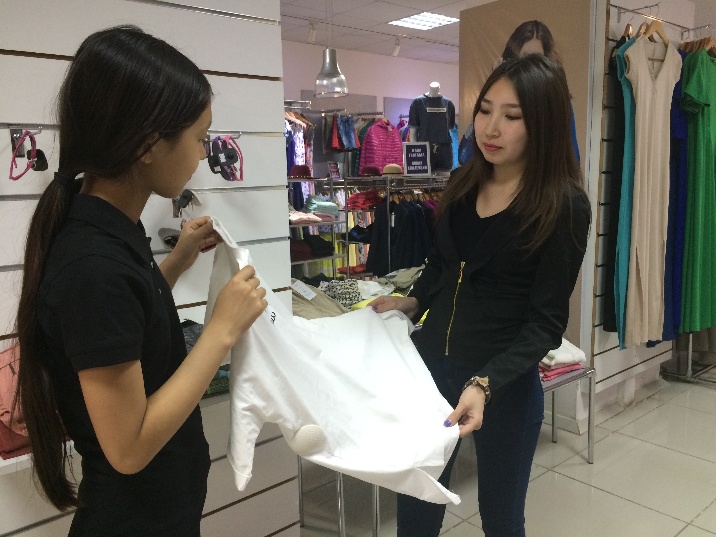 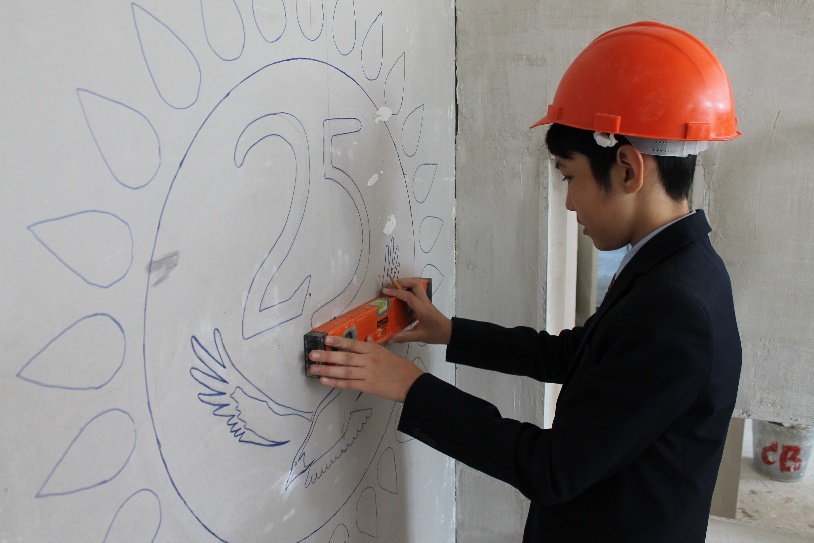 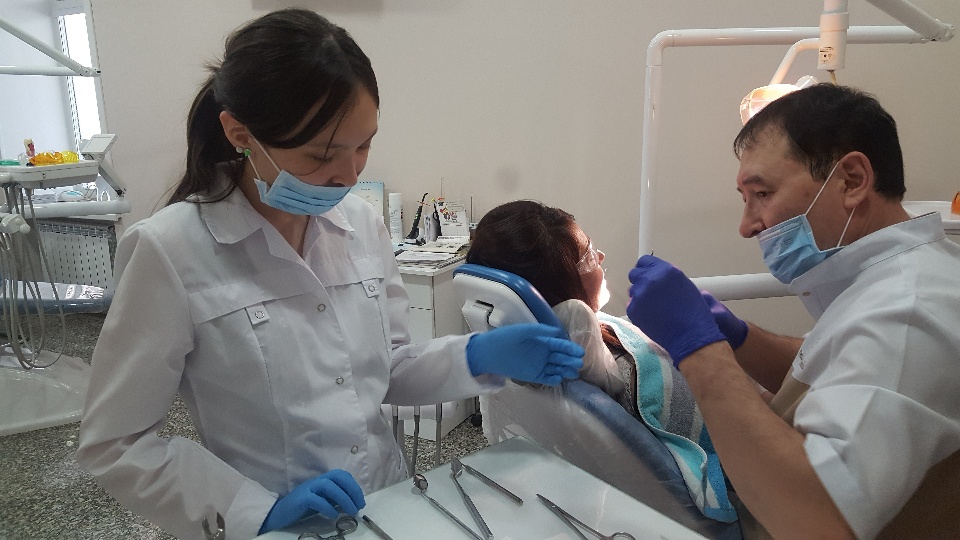 Социальная практика «10 дней на предприятии у родителей»
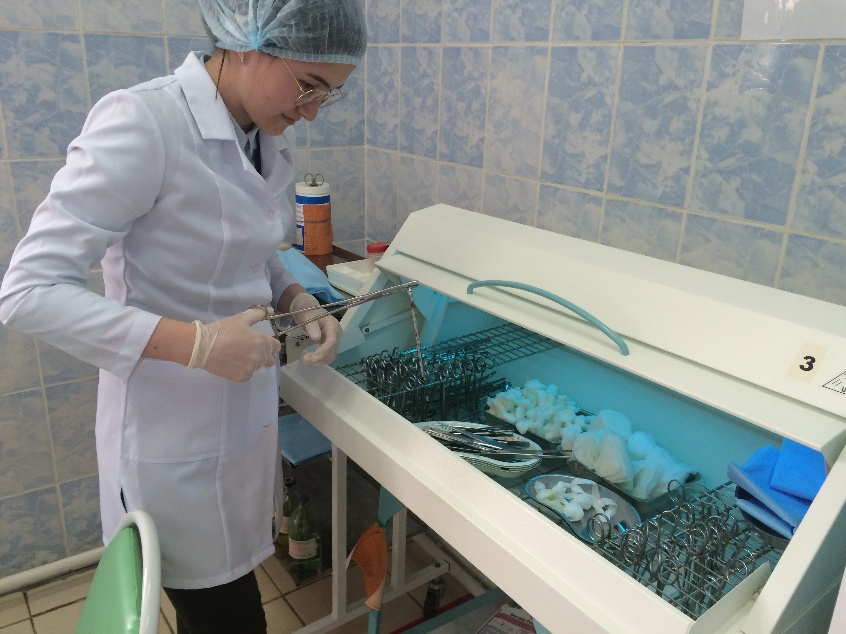 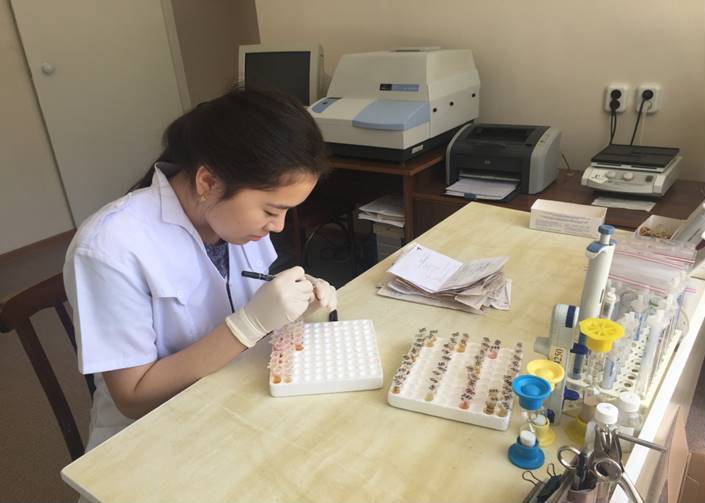 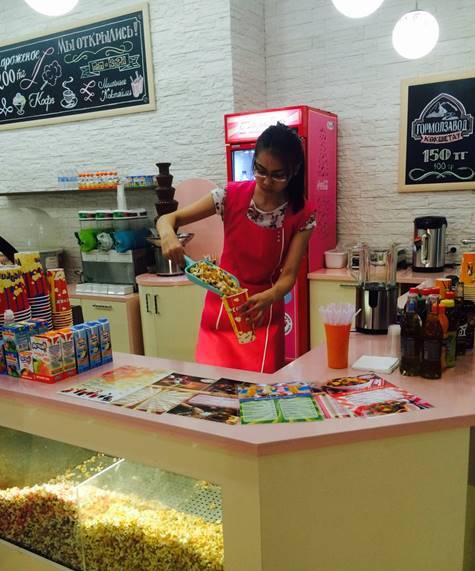 Социальная практика «2 апта ауылда
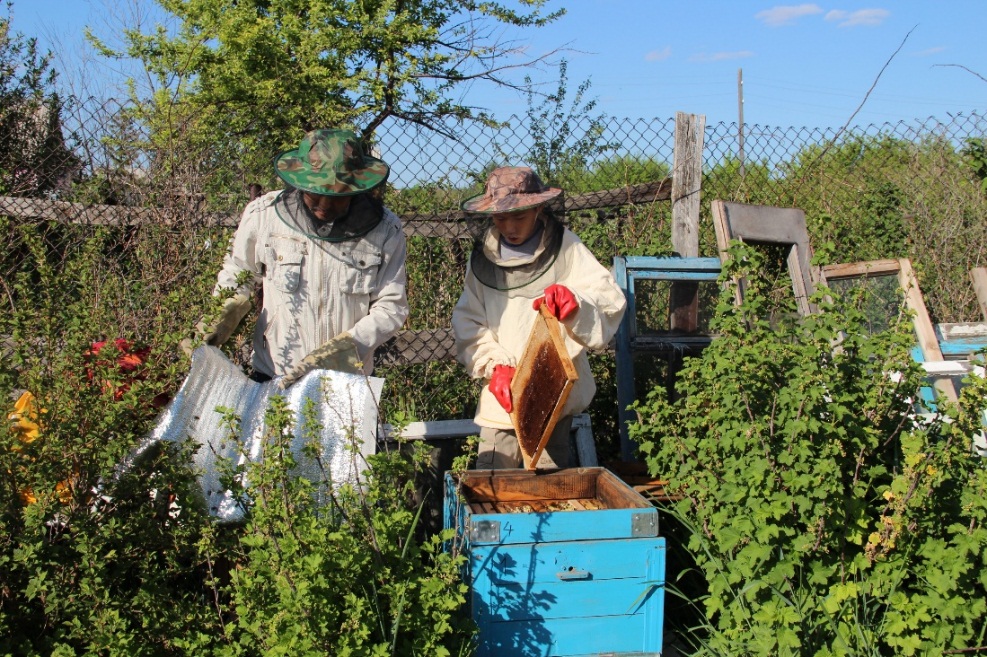 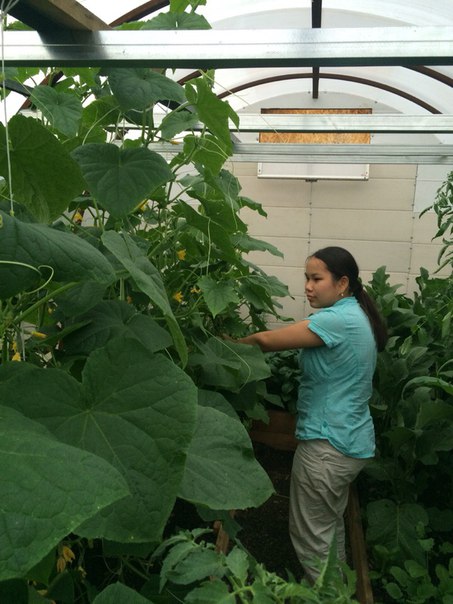 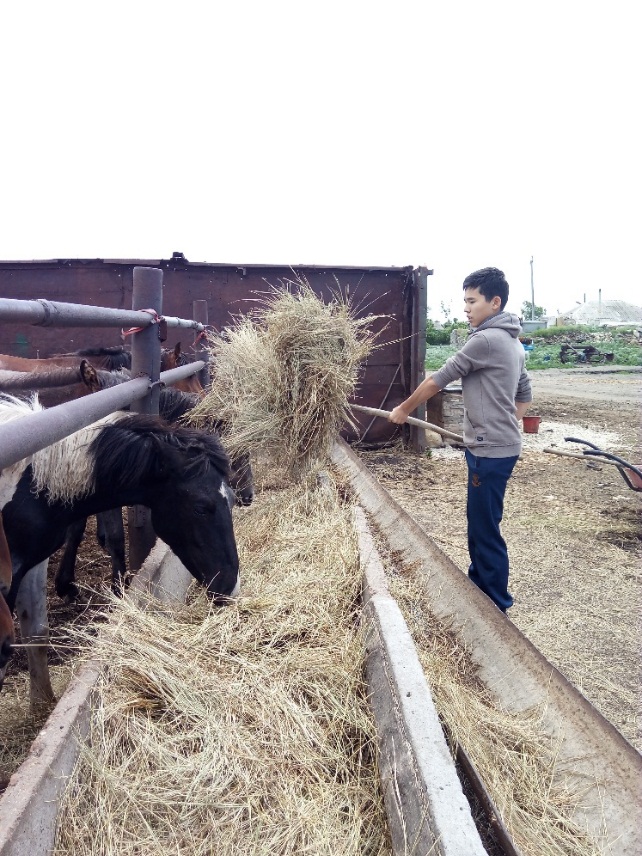 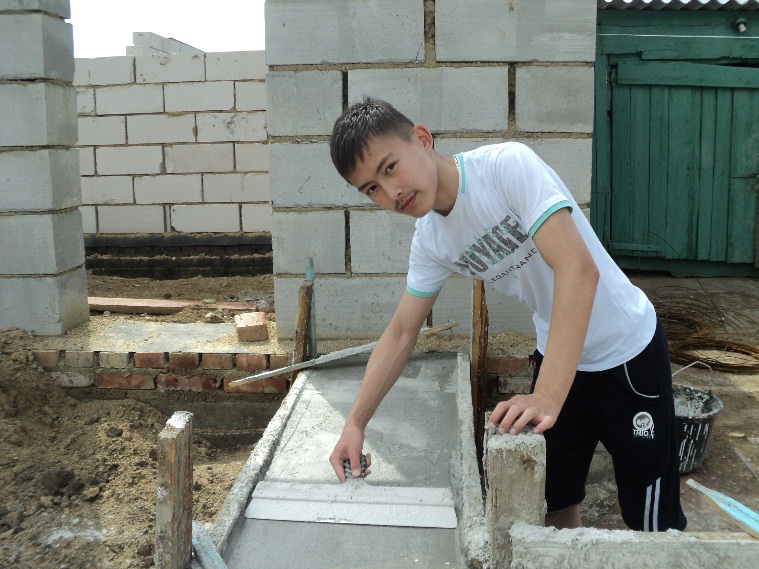 Семейные старты «Толагай»Соревнования по командным видам спорта
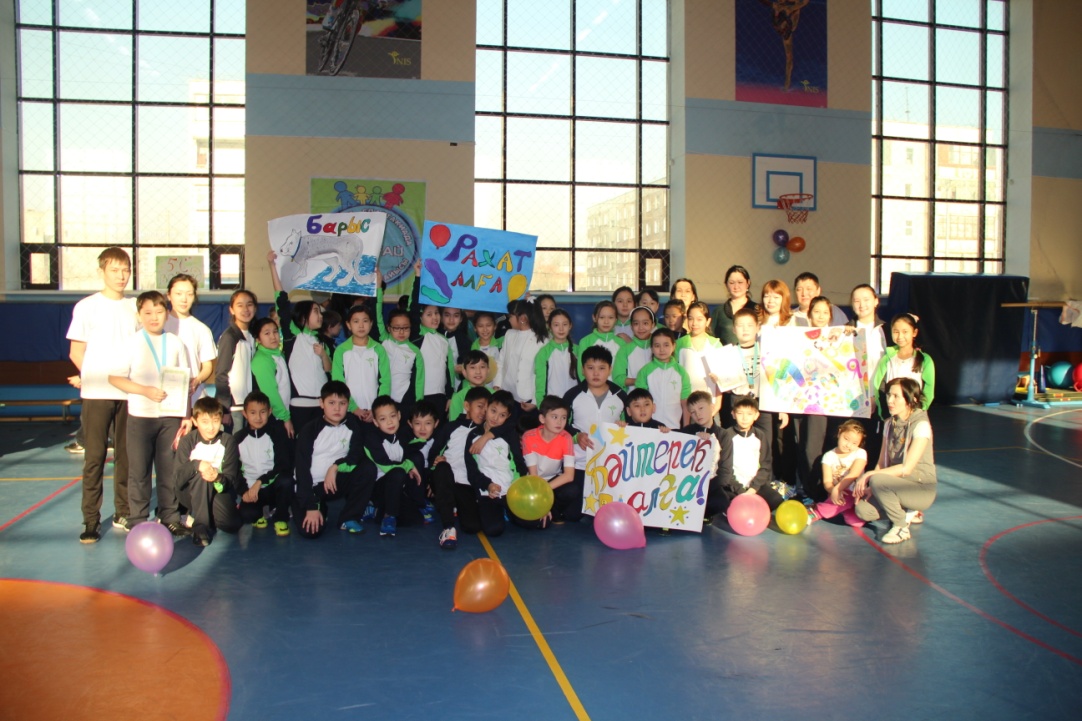 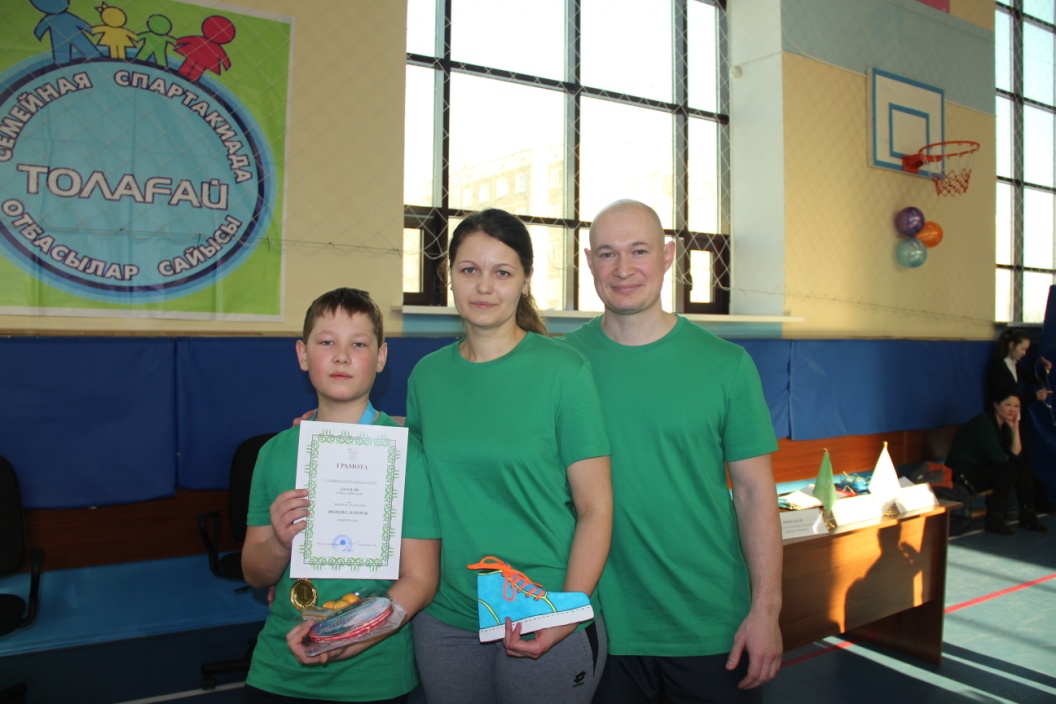 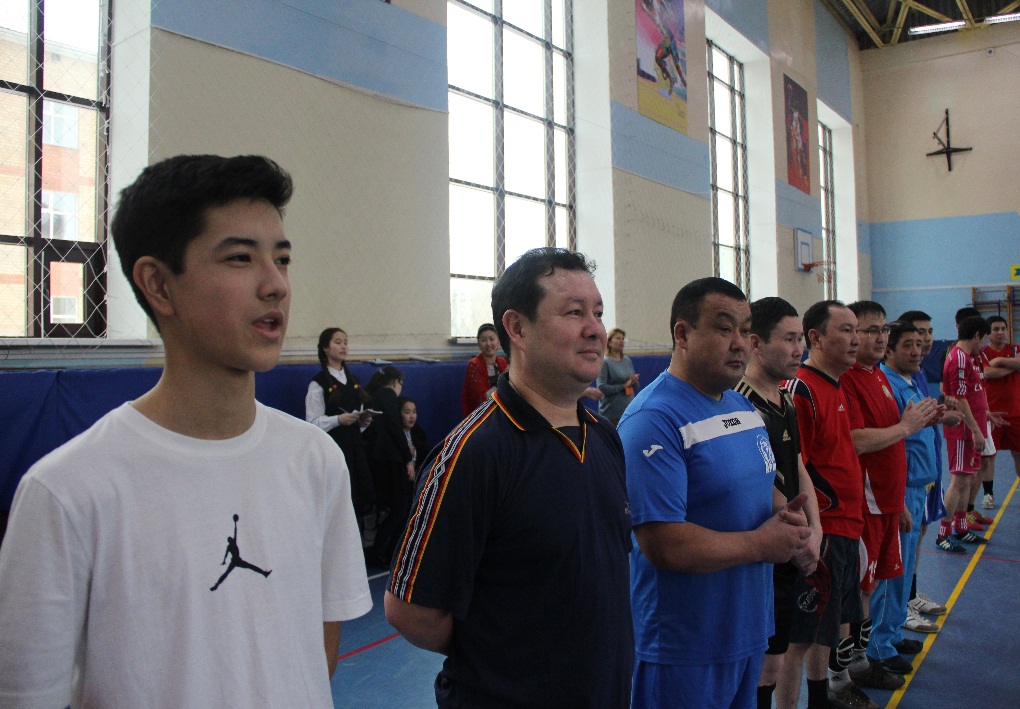 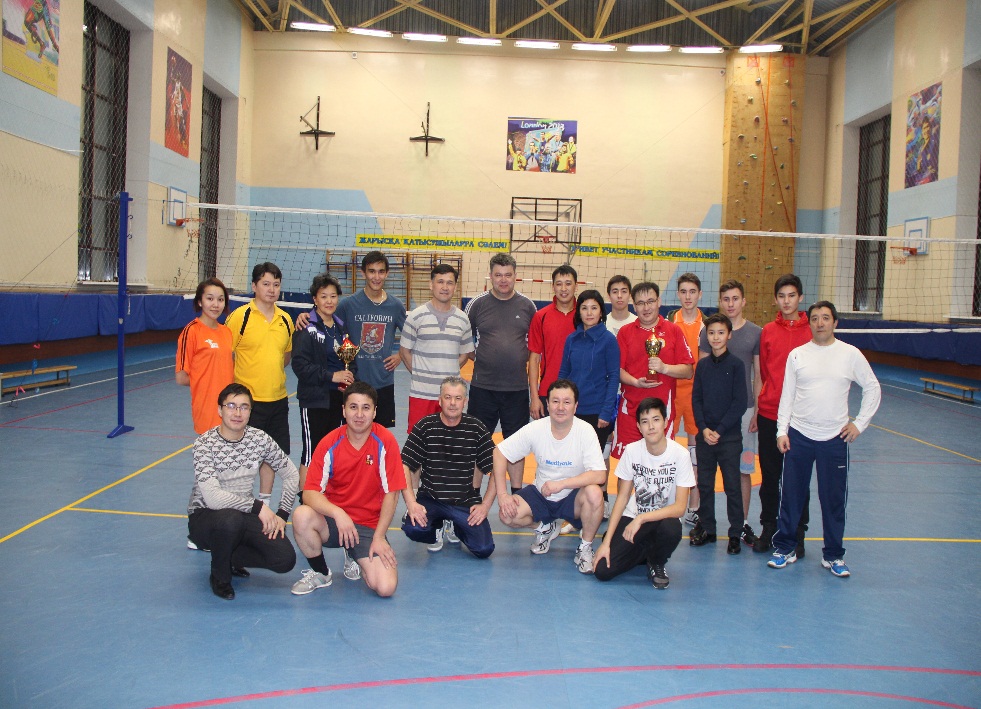 Позитивная среда
культура школы: заботливая, доброжелательная, уважительная среда,  поощряющая ответственность и самостоятельность; 
 воспитывает всех и всё;   
  ценности : их знают, понимают, действуют в соответствии с ними, поддерживают своим поведением, разъясняют, обсуждают с другими;
  правила в школе: ими руководствуются взрослые, учащиеся, родители, партнеры школы; 
 дисциплина ( ответственность и поощрения);
 условия поддержки развития учеников: предметные зоны, медиатека, комната эмоциональной разгрузки, спортивные площадки, изостудия, актовый зал.
Нормативные документы

Правила внутреннего распорядка 
для учащихся Назарбаев Интеллектуальных школ

Устанавливают распорядок образовательного процесса для учащихся, единые требования к школьной форме и внешнему виду учащихся, определяют права и обязанности учащихся и их законных представителей, основные нормы и правила поведения учащихся в здании, на территории Интеллектуальных школ, а также на всех внеурочных мероприятиях.

Правила соблюдения академической честности 
в Назарбаев Интеллектуальных школах

Устанавливают принципы академической честности в образовательном процессе, права и обязанности членов школьного сообщества, определяют виды нарушения академической честности и порядок принятия мер в случае их совершения. 

Политика по защите учащихся 
филиалов АОО «Назарбаев Интеллектуальные школы»

Представляет собой систему основных принципов, правил и процедур, направленных на содействие в обеспечении физического и психологического благополучия учащихся
Нормативные документы


Правила внутреннего распорядка для учащихся
 Назарбаев Интеллектуальной школы физико-математического направления города Кокшетау, проживающих в общежитии


Устанавливают внутренний распорядок образовательного процесса для учащихся, проживающих в общежитии, определяют права и обязанности учащихся и их законных представителей, основные нормы и правила поведения учащихся в общежитии, на его территории, а также на всех внеурочных мероприятиях,  проводимых работниками общежития, и обязательны для исполнения всеми лицами школьного  сообщества.
Ключевые принципы
открытость, доступность  для всех участников образовательного процесса;
совместная ответственность  всех  за внедрение, поддержку, улучшение вопросов  дисциплины и порядка в школе;
приоритет  профилактических (воспитательных) мер;
использование   дисциплинарных мер воздействия  при неэффективности профилактических мер;
 обсуждение, анализ причин нарушений , а не личности учащегося, допустившего нарушение.
Некоторые примеры
ответственность родителей за пропуски уроков по распискам родителей не более 10 дней,   публичное извинение за неправомерные действия учащегося перед пострадавшей стороной; 
внешний вид учащихся: обувь на высоком каблуке (не более 5 см), усы, бороды юношей;  татуировки на теле; 
дорогостоящие предметы: запрет приносить дорогостоящие вещи (электронные и мобильные аппараты, фото и видеокамеры,  драгоценности, крупные суммы денег и т.п.) стоимостью более 5 МРП.  Интеллектуальная школа не несет ответственности за утерю дорогостоящих вещей, указанных в настоящих Правилах. 
уважение личного пространства, свободы других:  запрещается фотографировать, производить  аудио - видеозапись, снимать, хранить и передавать информацию в цифровом режиме посредством беспроводного доступа (ИК-порт, Bluetooth, радиочастоты и т.п.), распространять аудио, видео и фотоматериалы без предварительного согласия учащихся, работников и администрации Интеллектуальной школы
нарушения академической честности относится к  значительным, серьезным нарушениям с вытекающими последствиями.
СПАСИБО ЗА ВНИМАНИЕ!